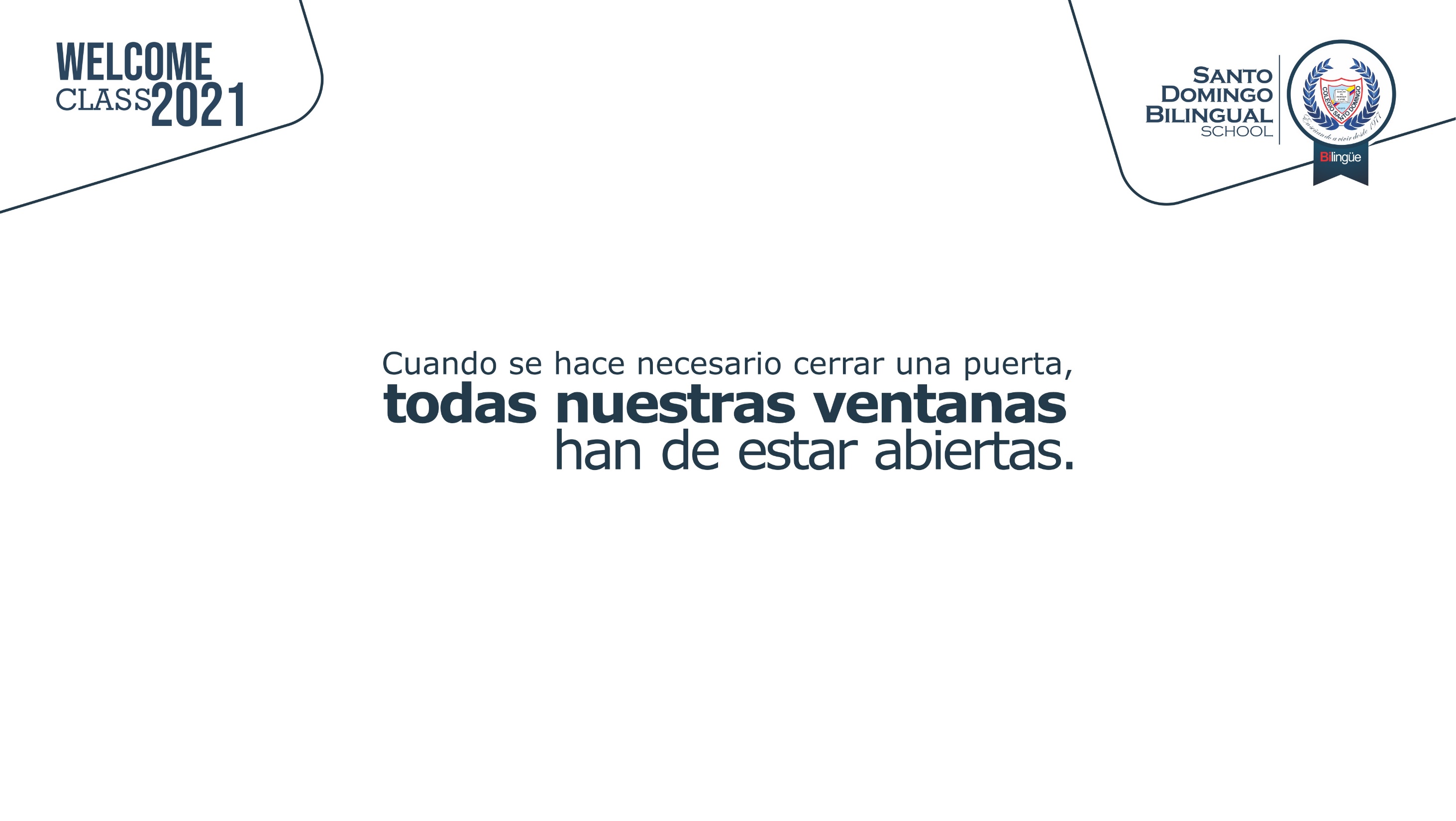 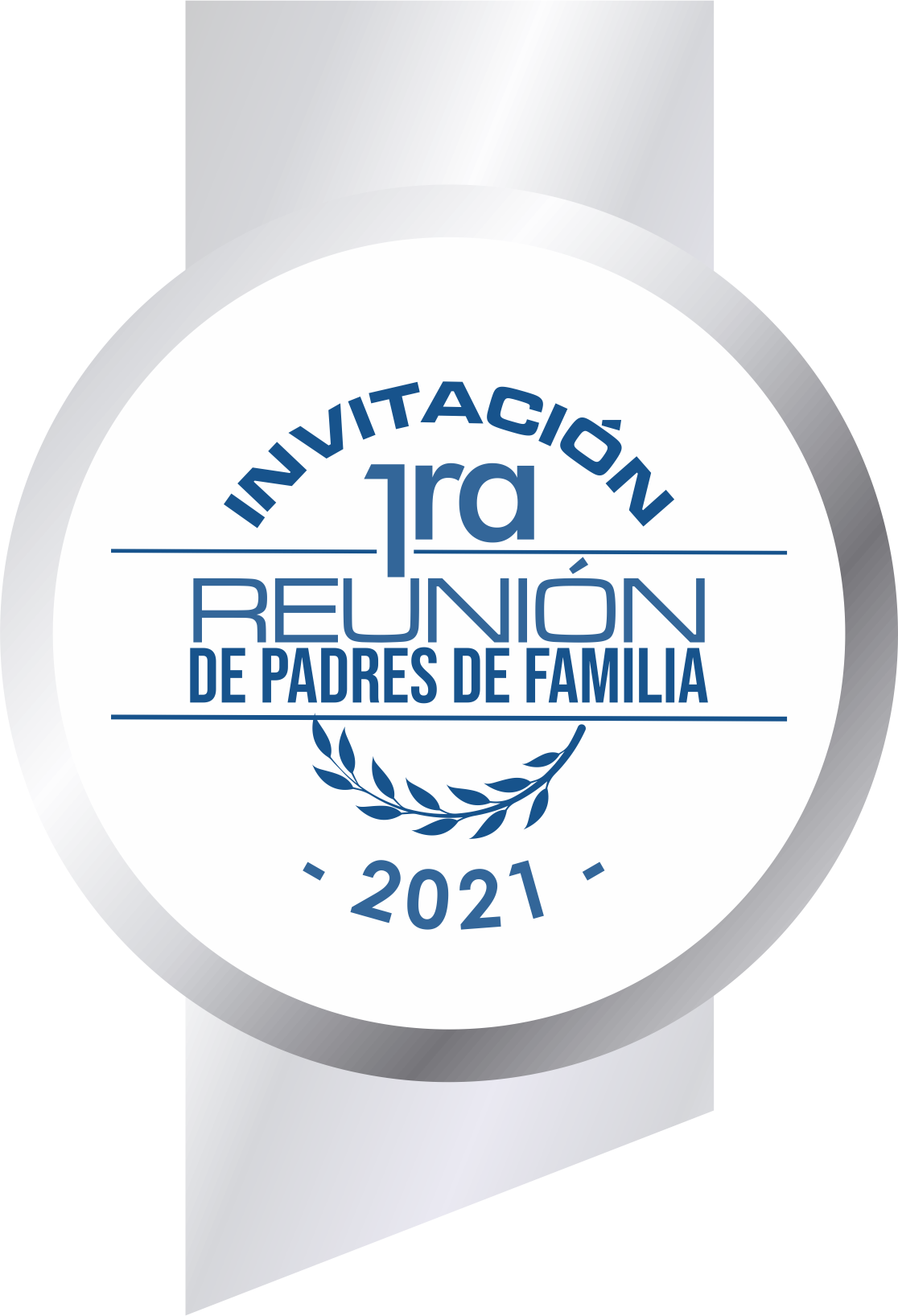 First parents meeting CSDBJanuary 23rd 2021
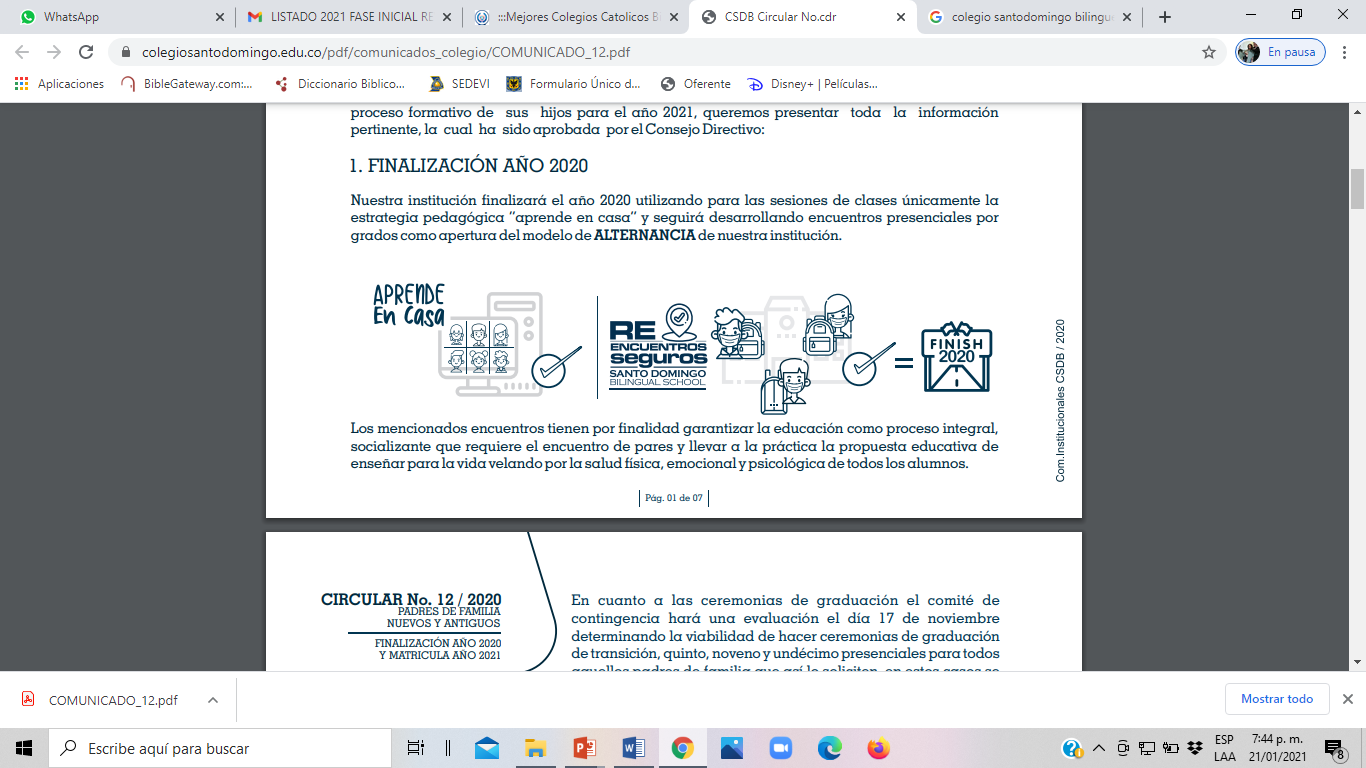 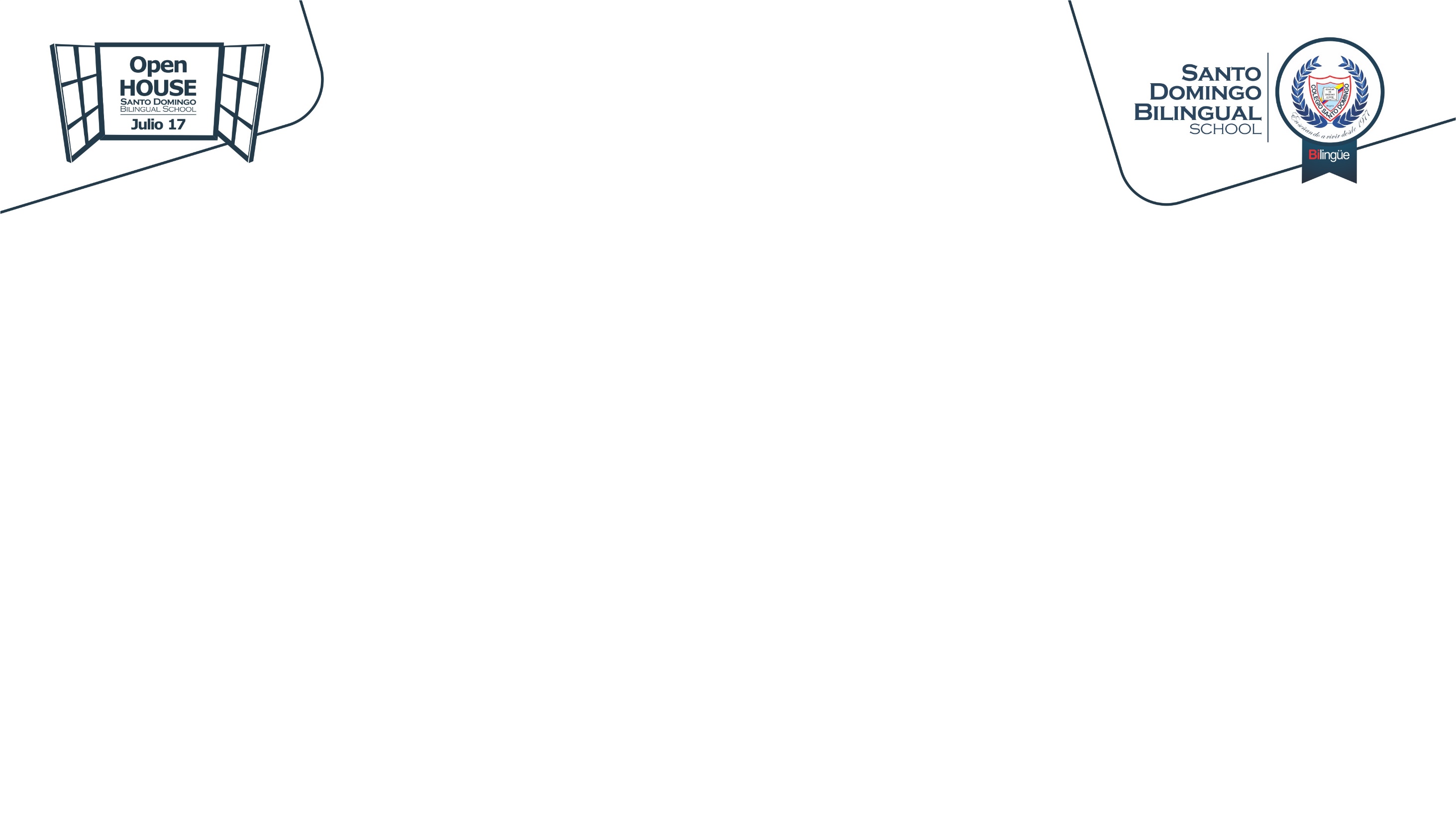 GENERAL MEETING
Master of Ceremony Welcome Greeting
Republic of Colombia National Anthem.
Santo Domingo Bilingual School Anthem.
Holy Mass presided by our Chaplain Lorenzo Alzate.
Heading to the Virtual Classrooms.



Welcome Speech by the Principal  Mr. Flavio Javier Burbano Torres.
Division to corresponding grades.
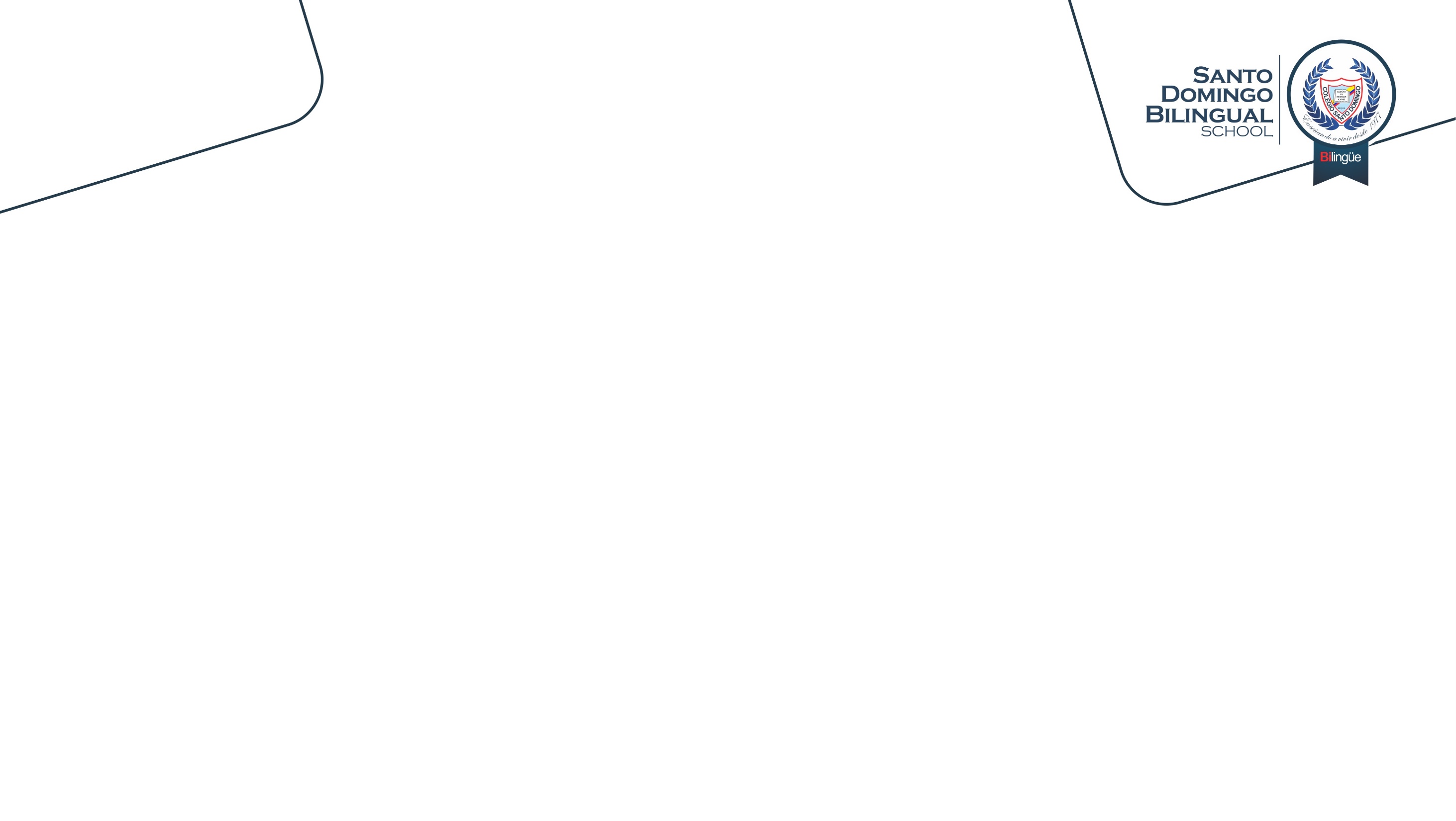 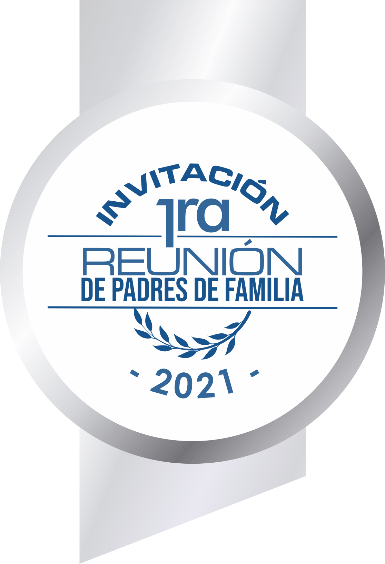 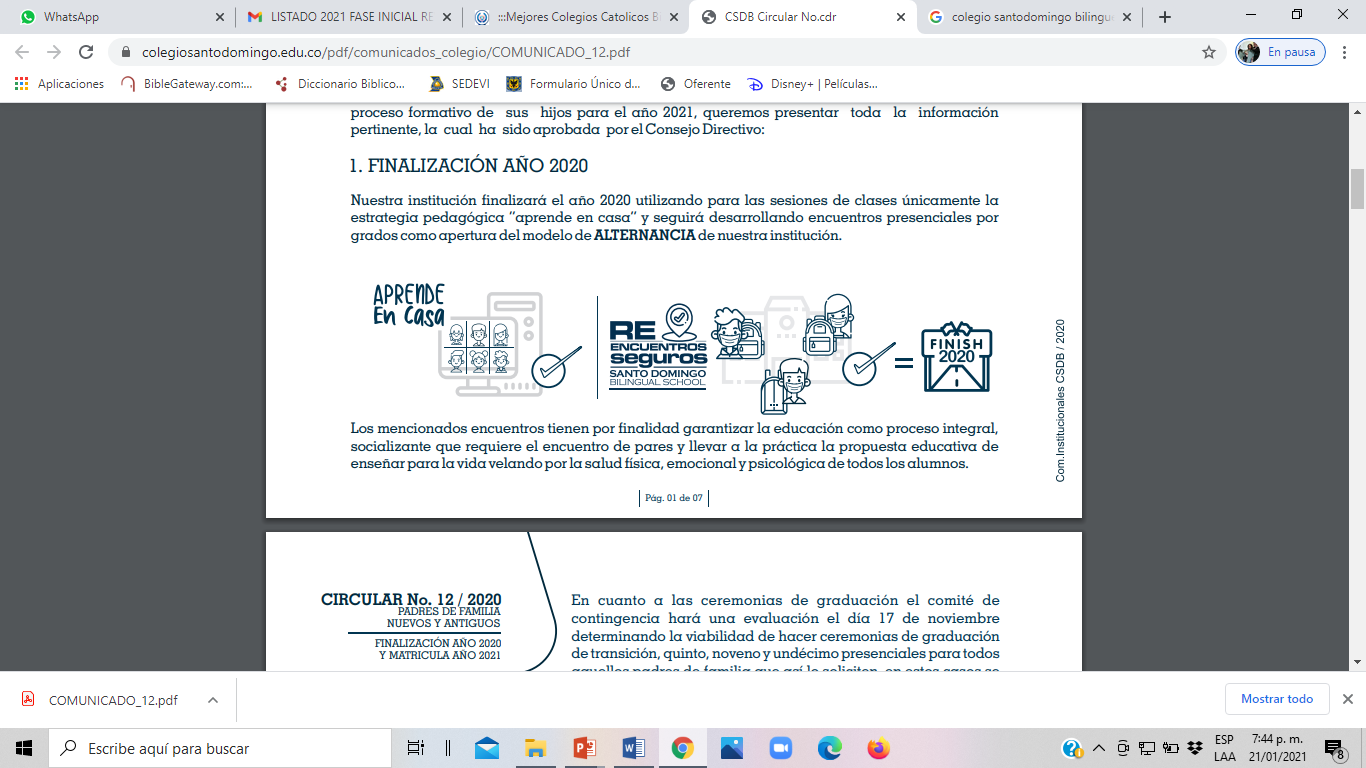 Generate an atmosphere of empathy and effective communication between parents and the Santo Domingo Bilingual School.
1
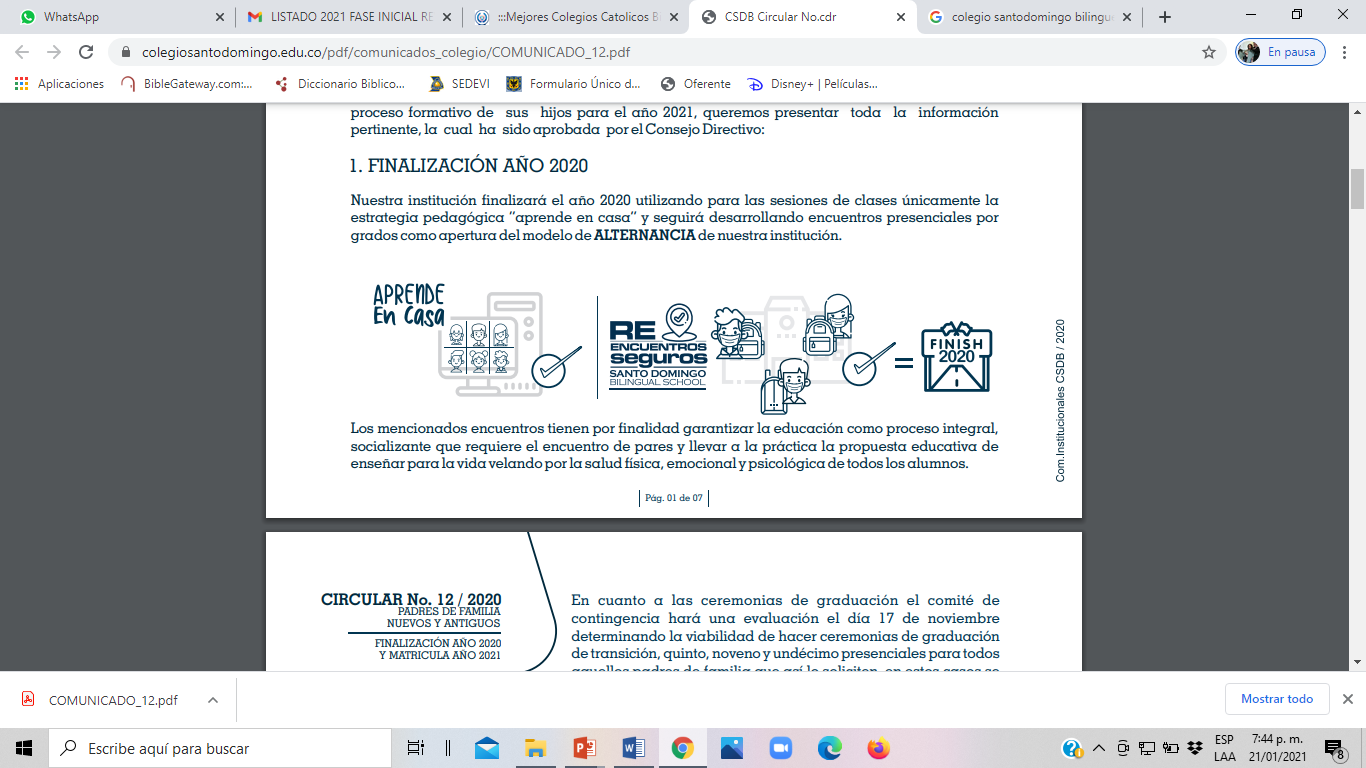 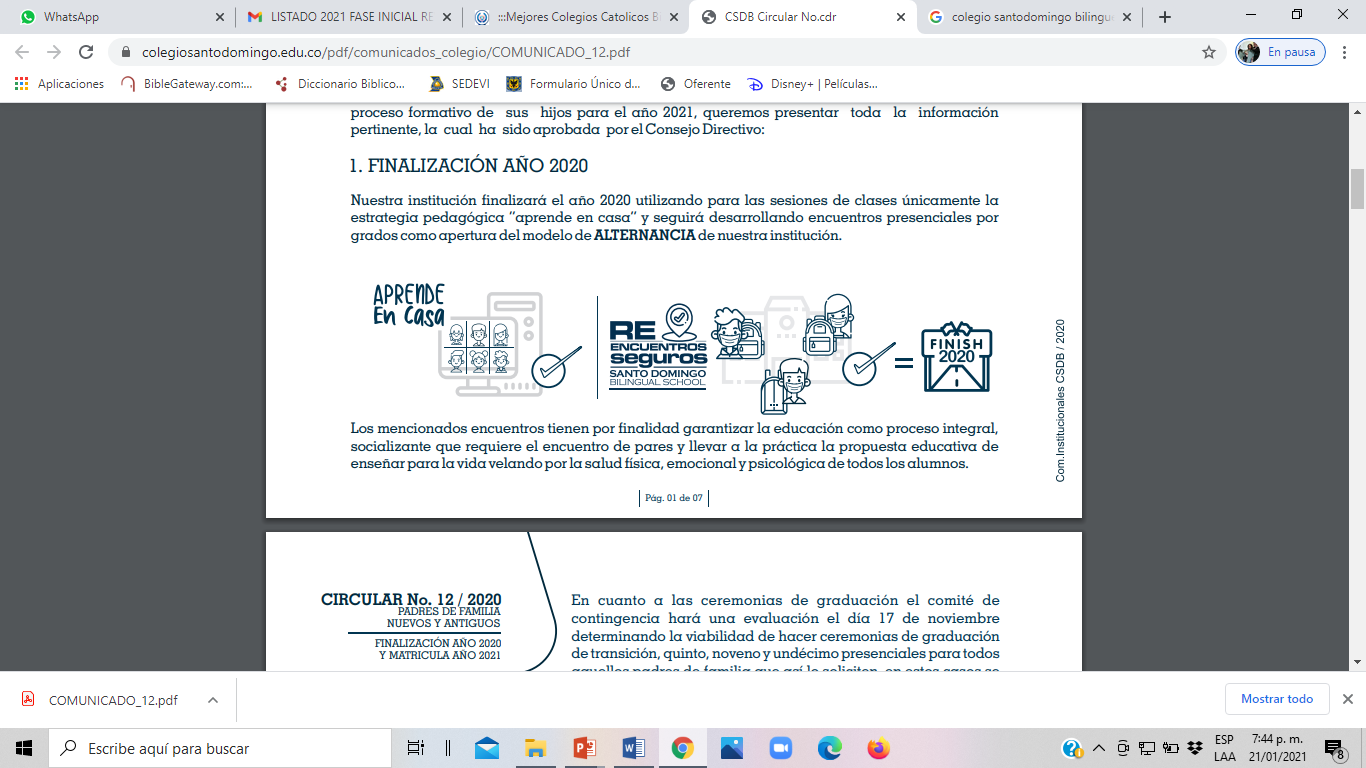 3
2
Know the general structure of the Santo Domingo Bilingual School.
Introduce the institutional parameters for the 2021 academic year.
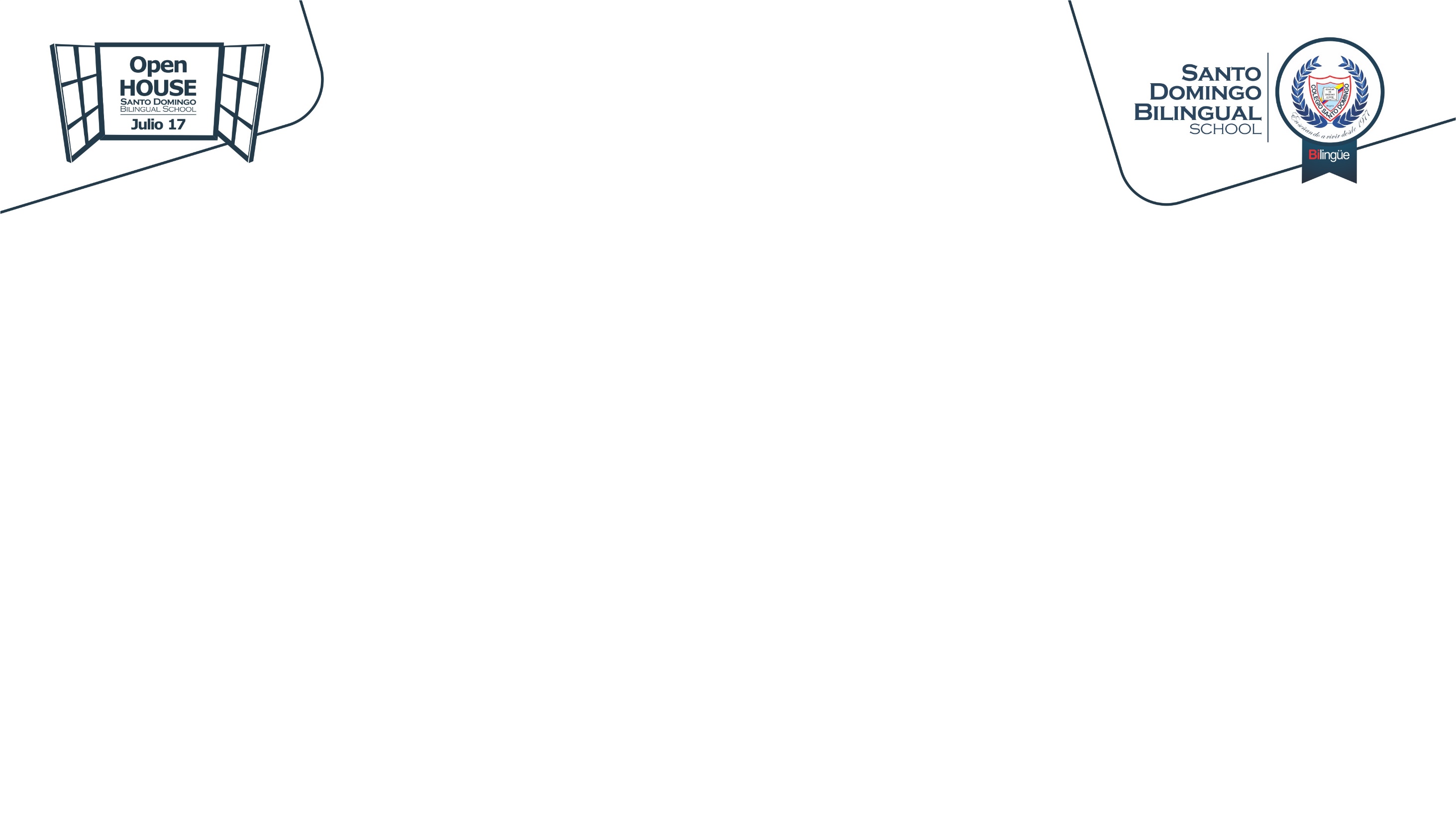 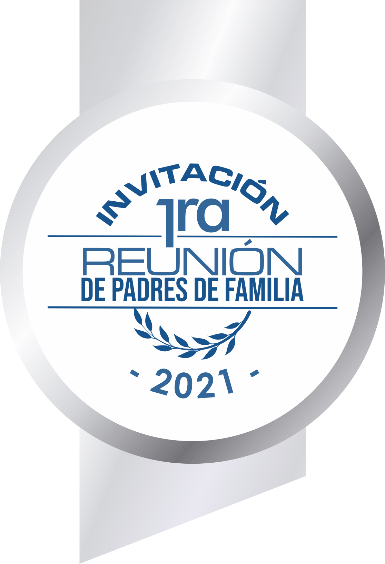 Actividad de integración 
Presentación del perfil del padre dominguista. 
Especificidades: 
Alternancia.
Libros y plataformas.
Horarios y manejo de cuadernos.
Uniforme Escolar.
Cronograma Institucional, mes febrero.
TEACHERS` SPEECH
--
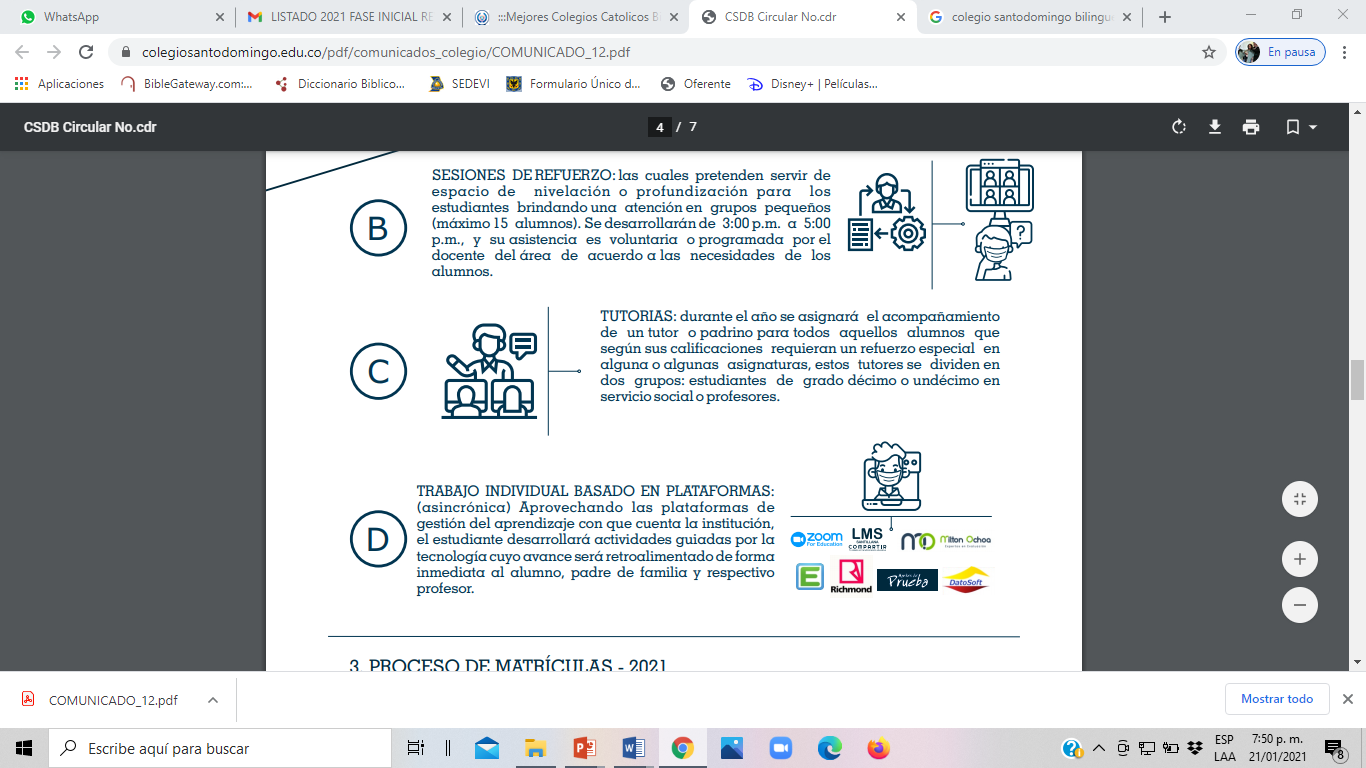 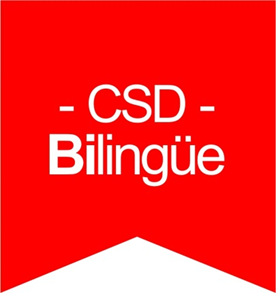 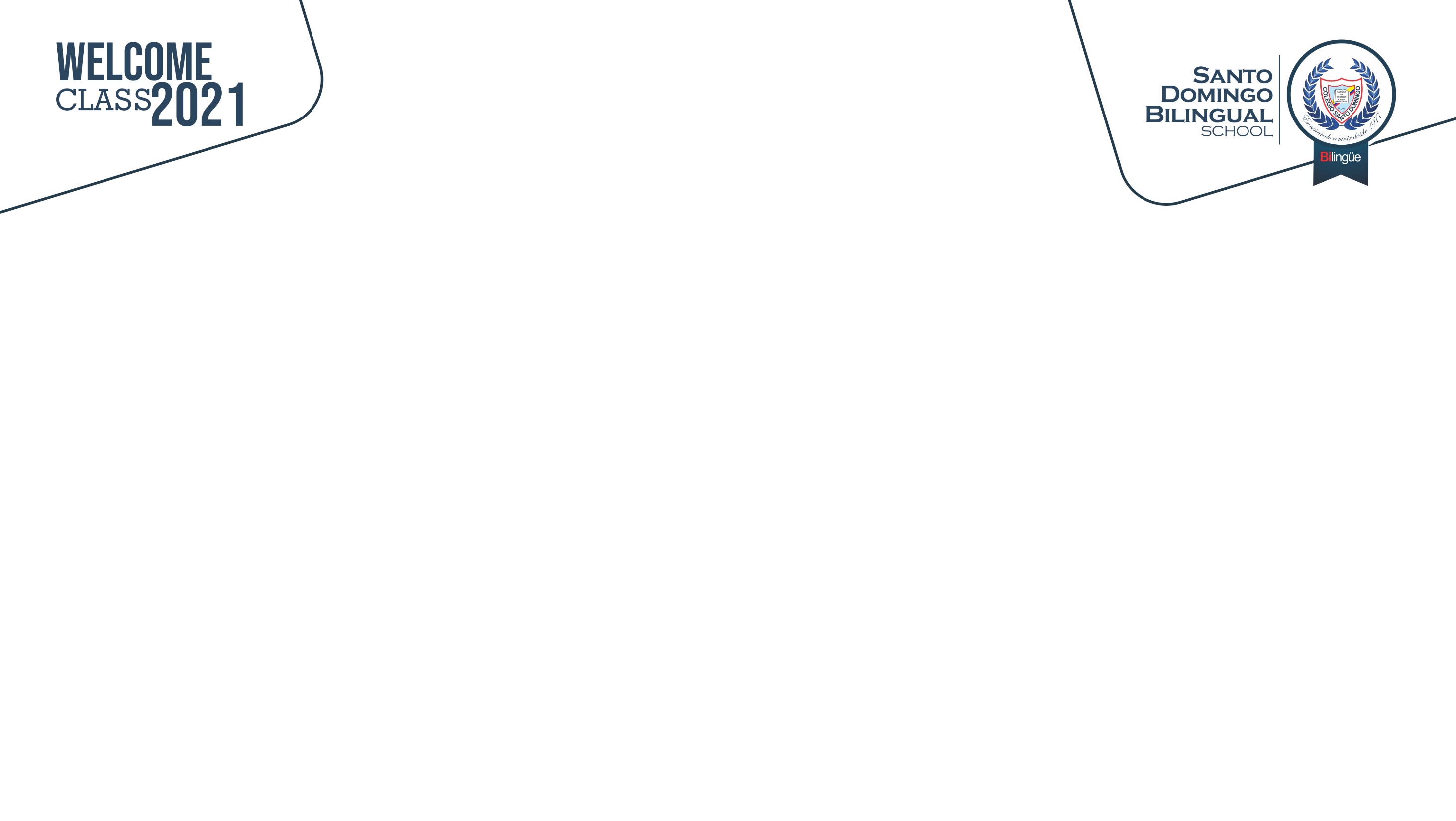 Actividad de integración
1ra reunión de padres
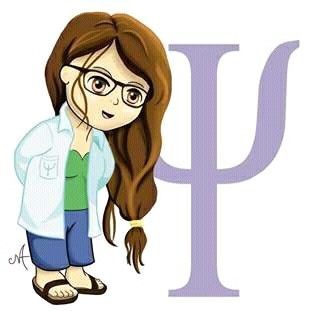 Departamento de Orientación Escolar
¿Qué necesitamos?
1 huevo
Marcadores permanentes (opcional)
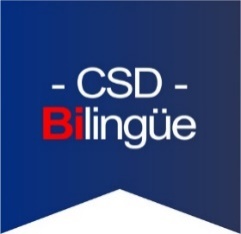 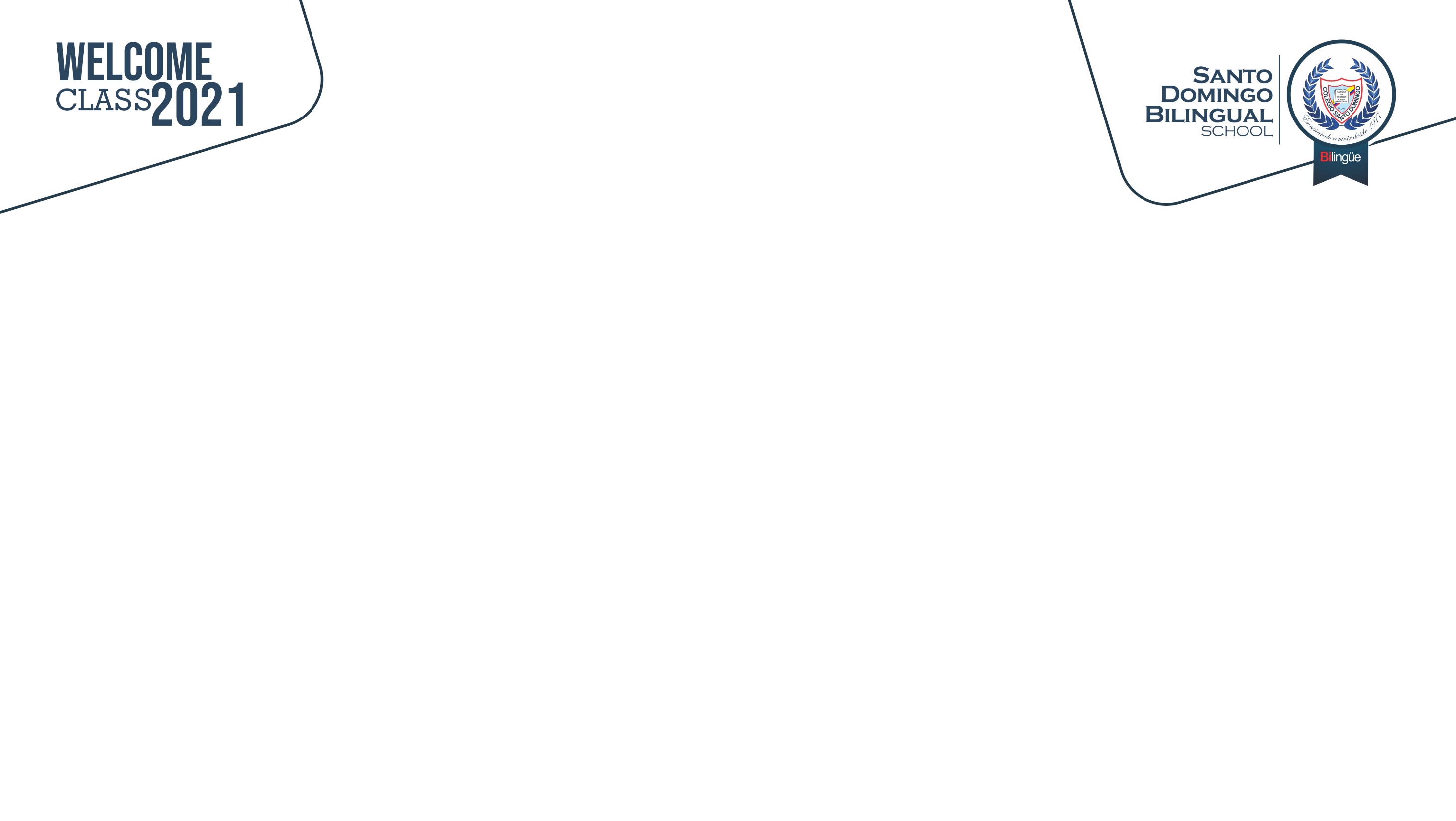 Instrucciones
Pedir un huevo crudo
Indicar a los padres que imaginen que el huevo es su hijo. Si es posible que dibujen su cara, lo arrullen, lo consientan…
Comentar que tienen 3 minutos para envolver el huevo con elementos que tienen en casa (cajas, ropa, papel, cinta…).
Ahora deben tirar al huevo al piso o estrellarlo contra una pared.
Pedir desenvolver el huevo, ¿a quién se le rompió? ¿a quién no?
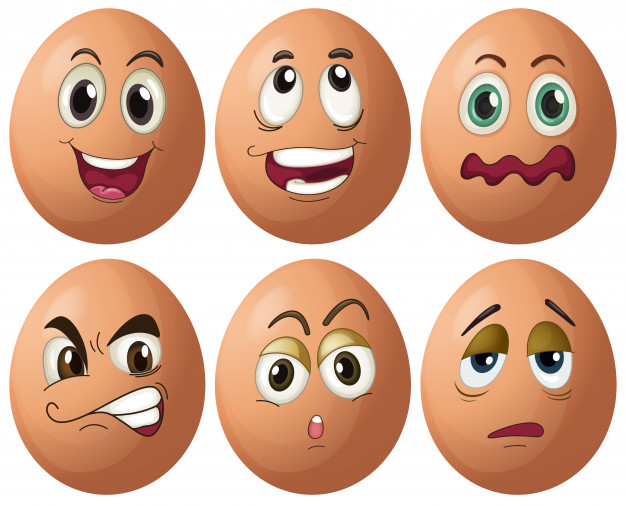 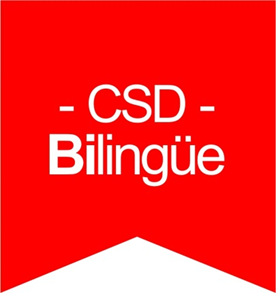 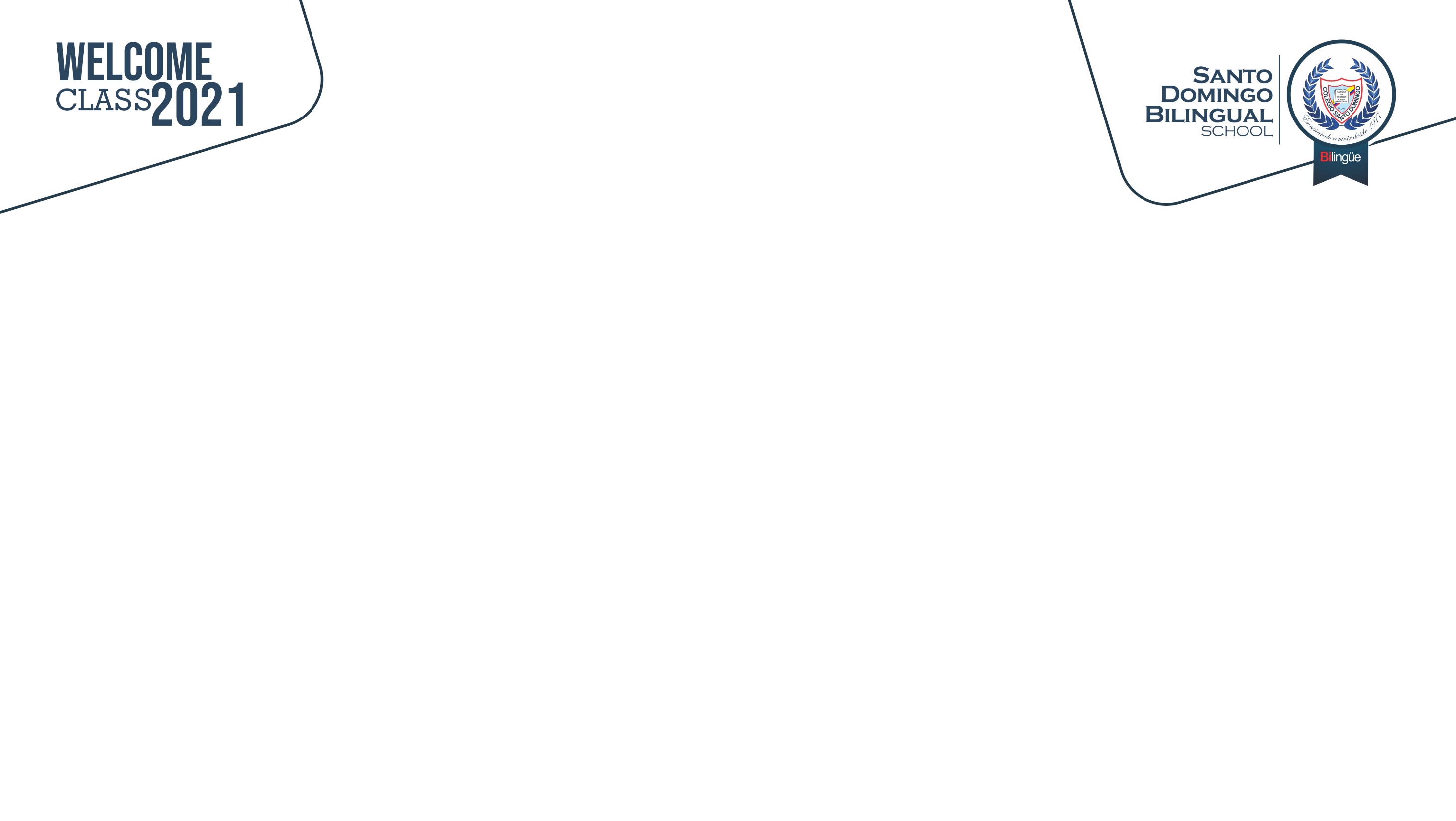 Reflexión
¿Qué tan preparado está mi hijo para la vida fuera de casa?
¿Las herramientas que le estoy brindando son las adecuadas?
¿Acompaño o sobreprotejo?
Pensar en 3 deseos que quiero para mi hijo este año y cómo podría lograrlos.
¿Qué desafíos podría enfrentar este año en mi rol de padre? ¿Cómo podría superarlo?
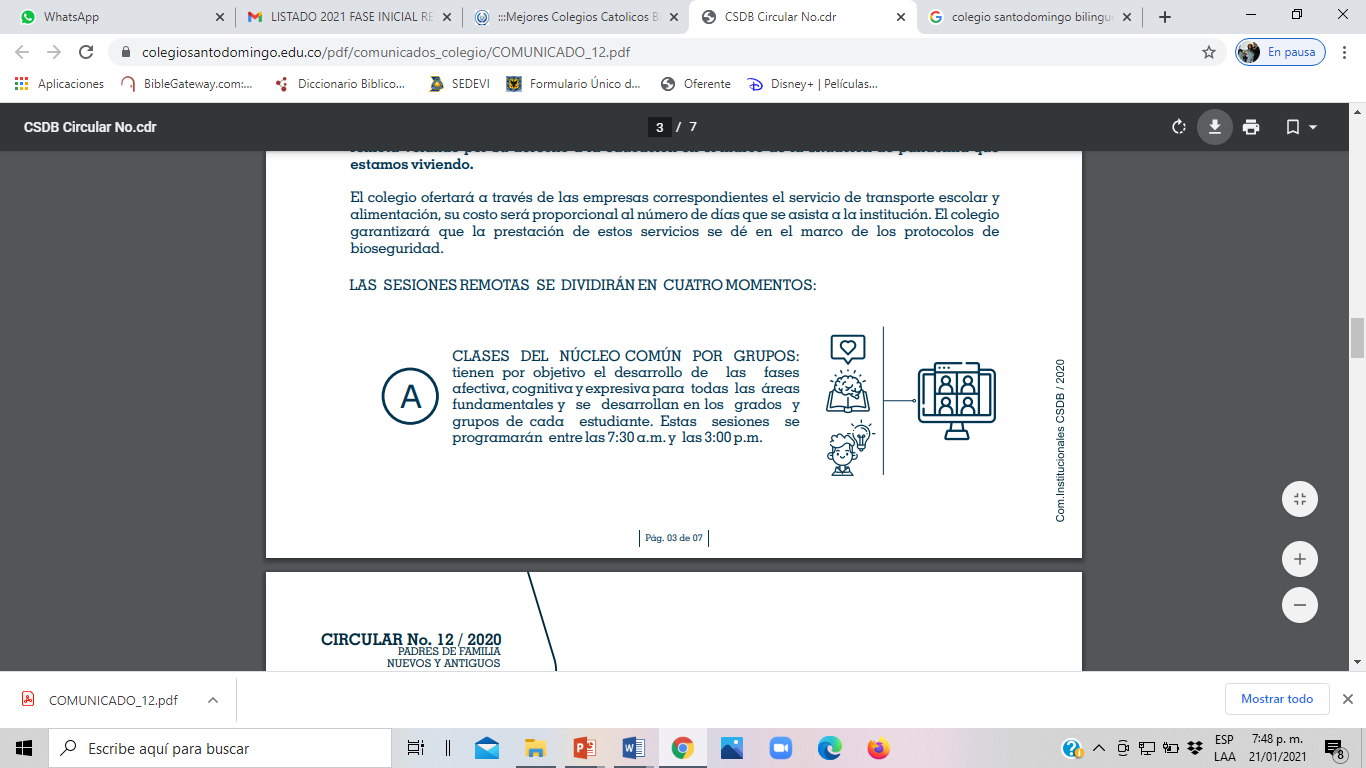 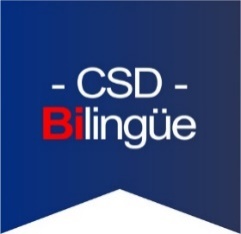 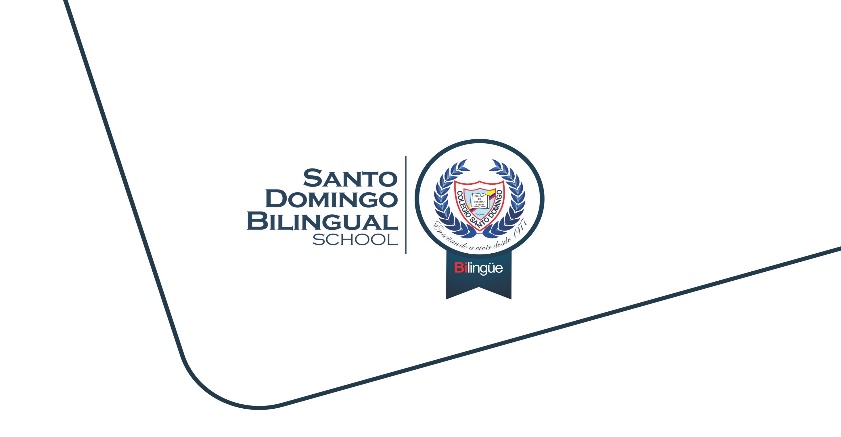 Comparten la filosofía y pedagogía de la institución.
Son ejemplo de respeto, justicia y equidad.
Capaces de dialogar. 
Conciliadores y solidarios. 
Buscan la armonía familiar y ofrecen un ambiente adecuado para el desarrollo integral de sus hijos.
Críticos constructivos que ayudan a la solución de las dificultades. 
Apoyan los compromisos académicos y formativos de sus hijos. 
Promotores de valores desarrollados en la institución. 
Comprometidos en la formación integral de sus hijos. 
Receptivos a los cambios educativos.
PERFIL DEL PADRE DOMINGUISTA.
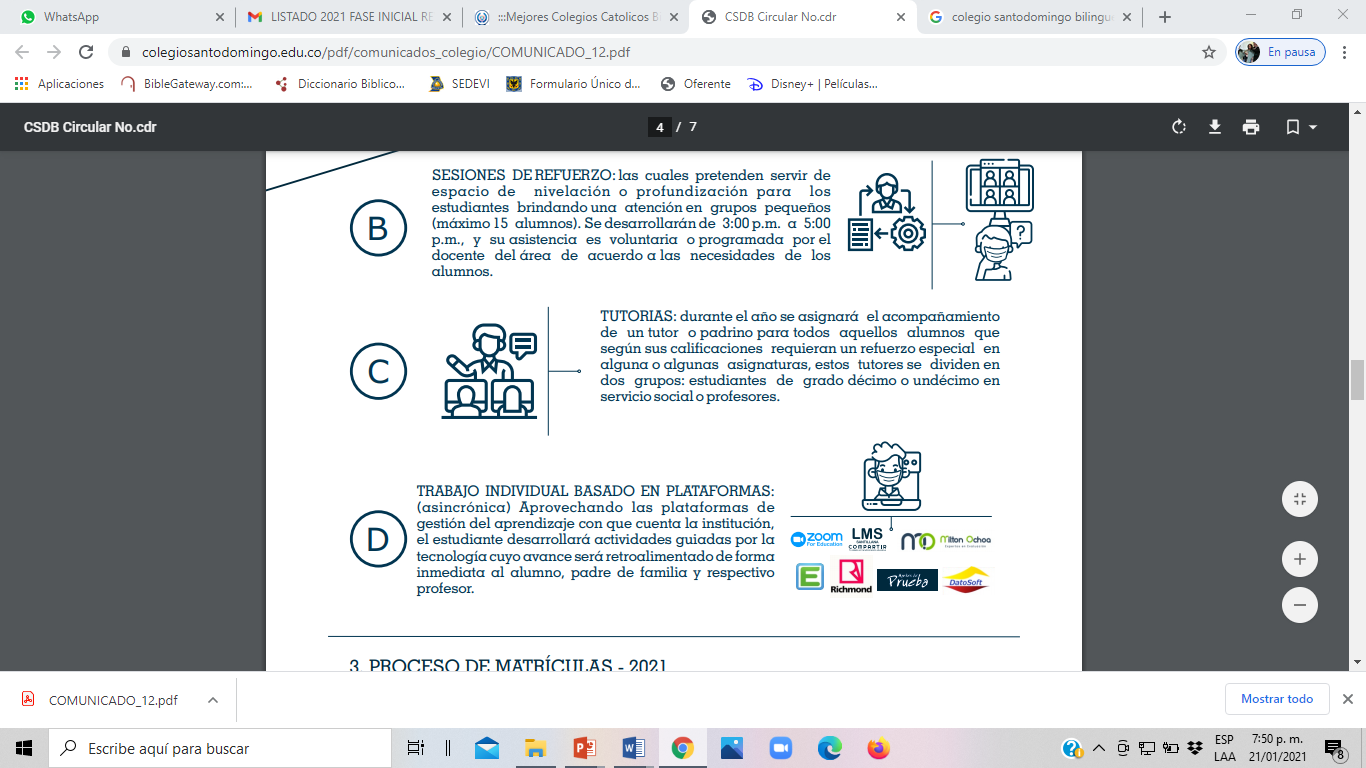 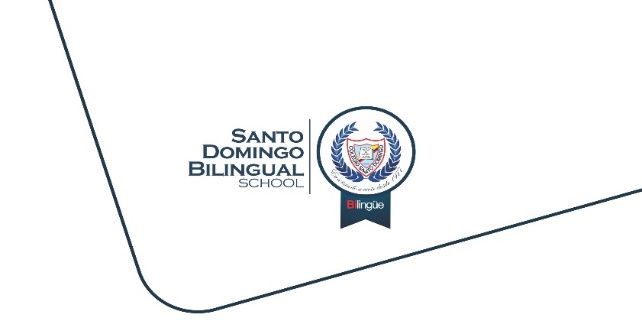 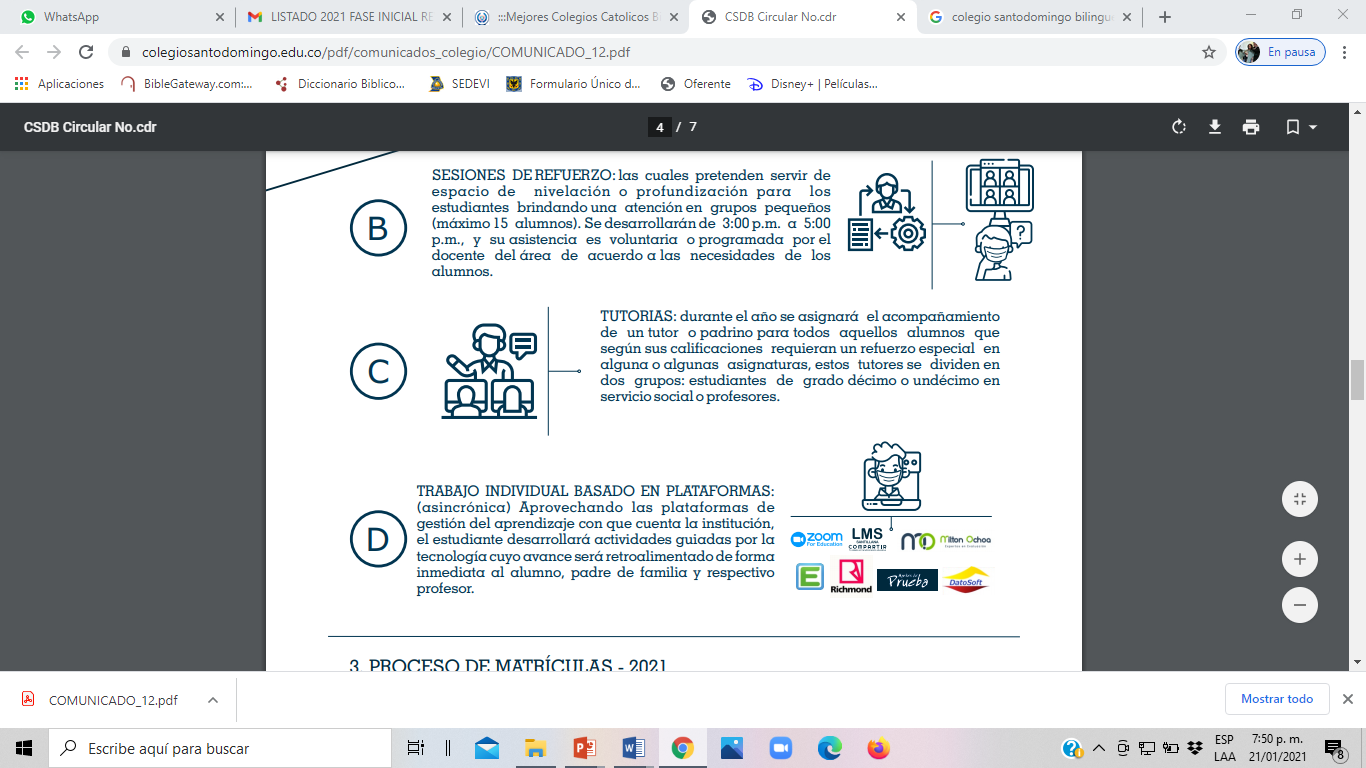 Normatividad vigente
Reapertura GPS +V
Depender
Condiciones de Bioseguridad
Nacionales y Locales
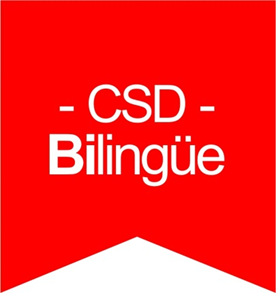 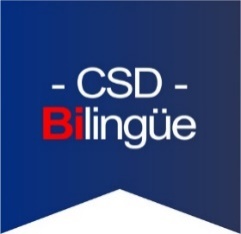 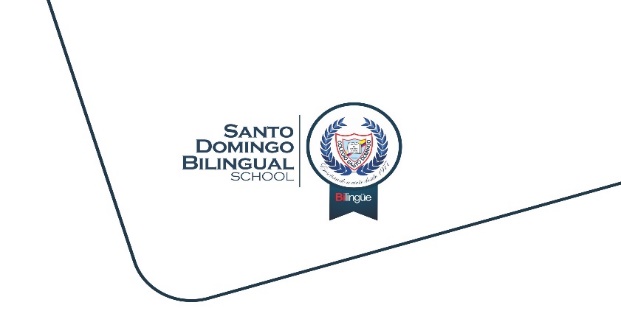 Presencial
Alternancia
Combinar
Virtual
Educando para la vida
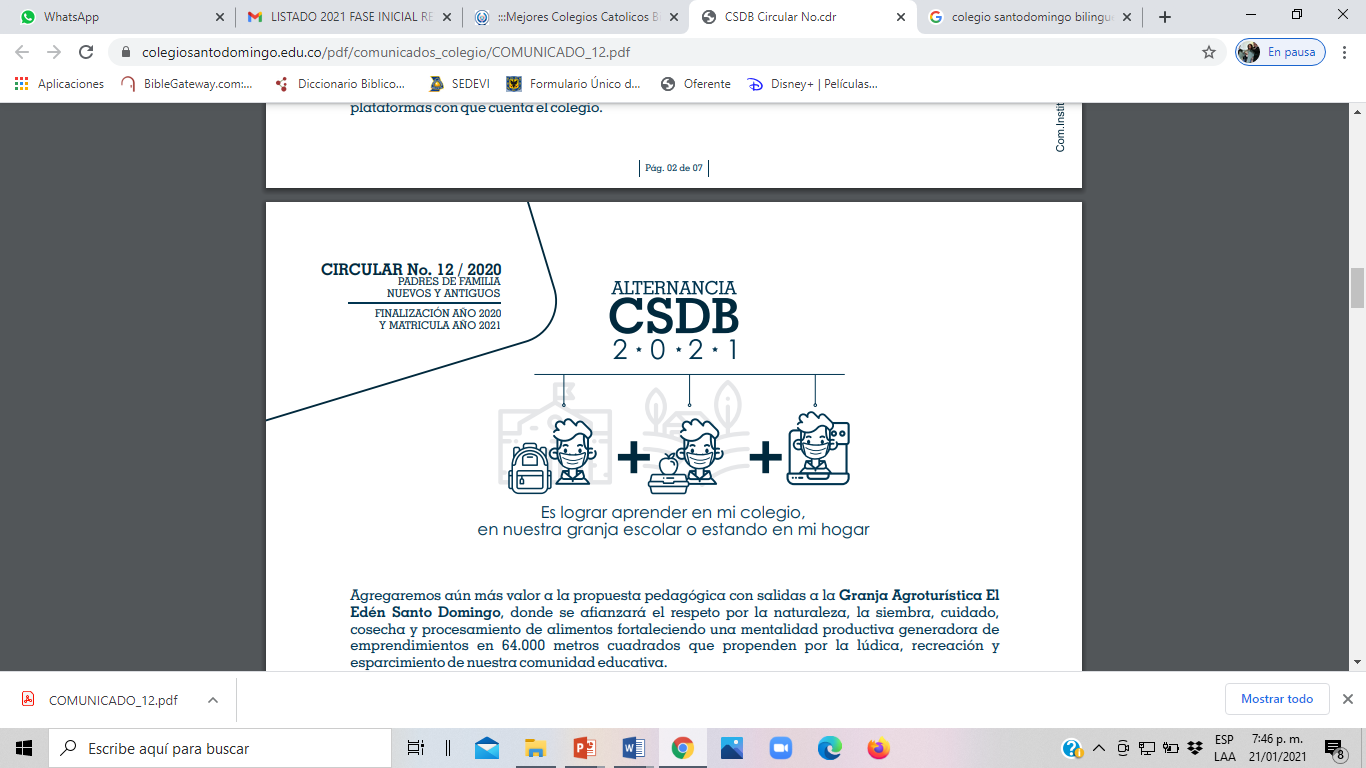 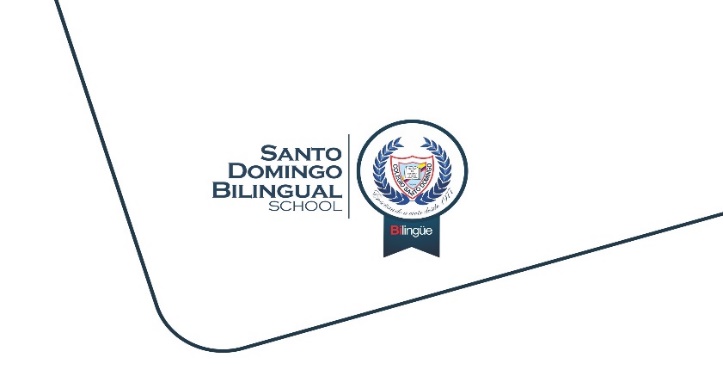 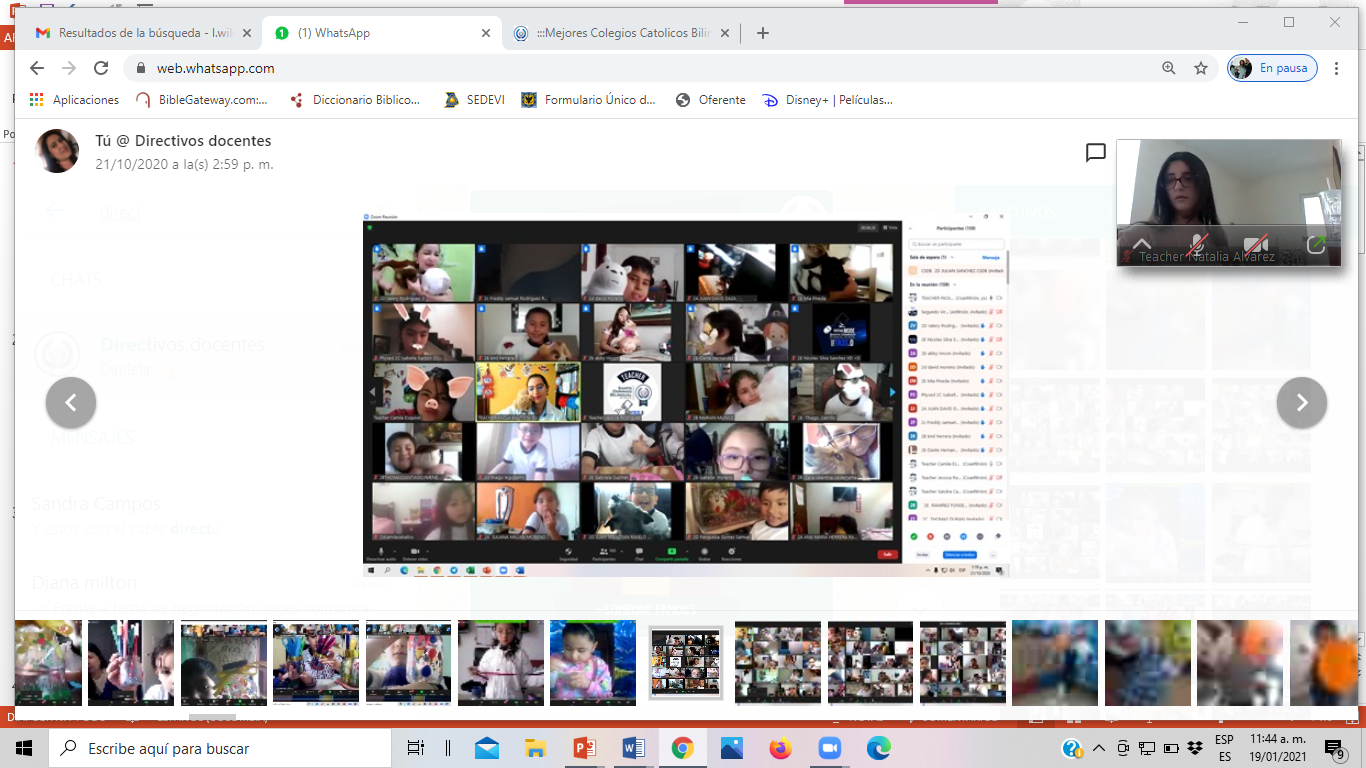 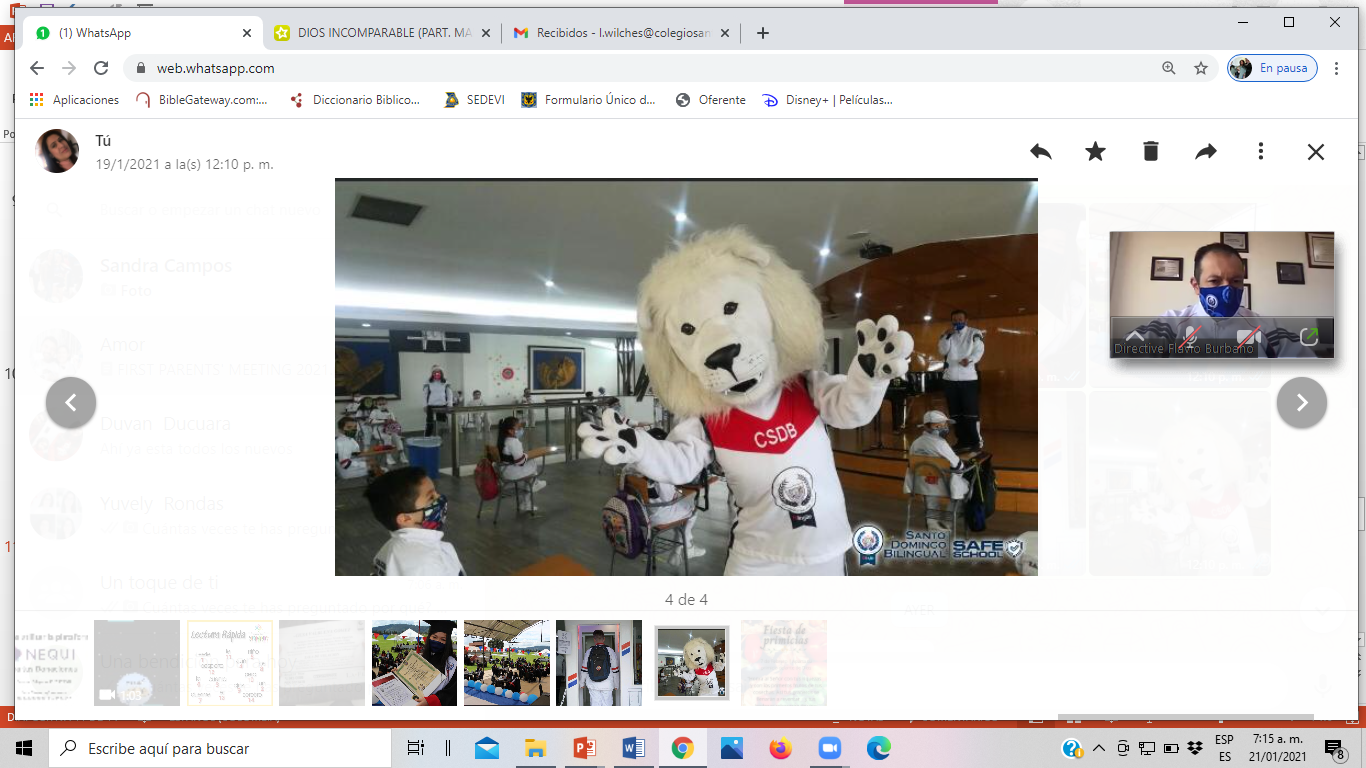 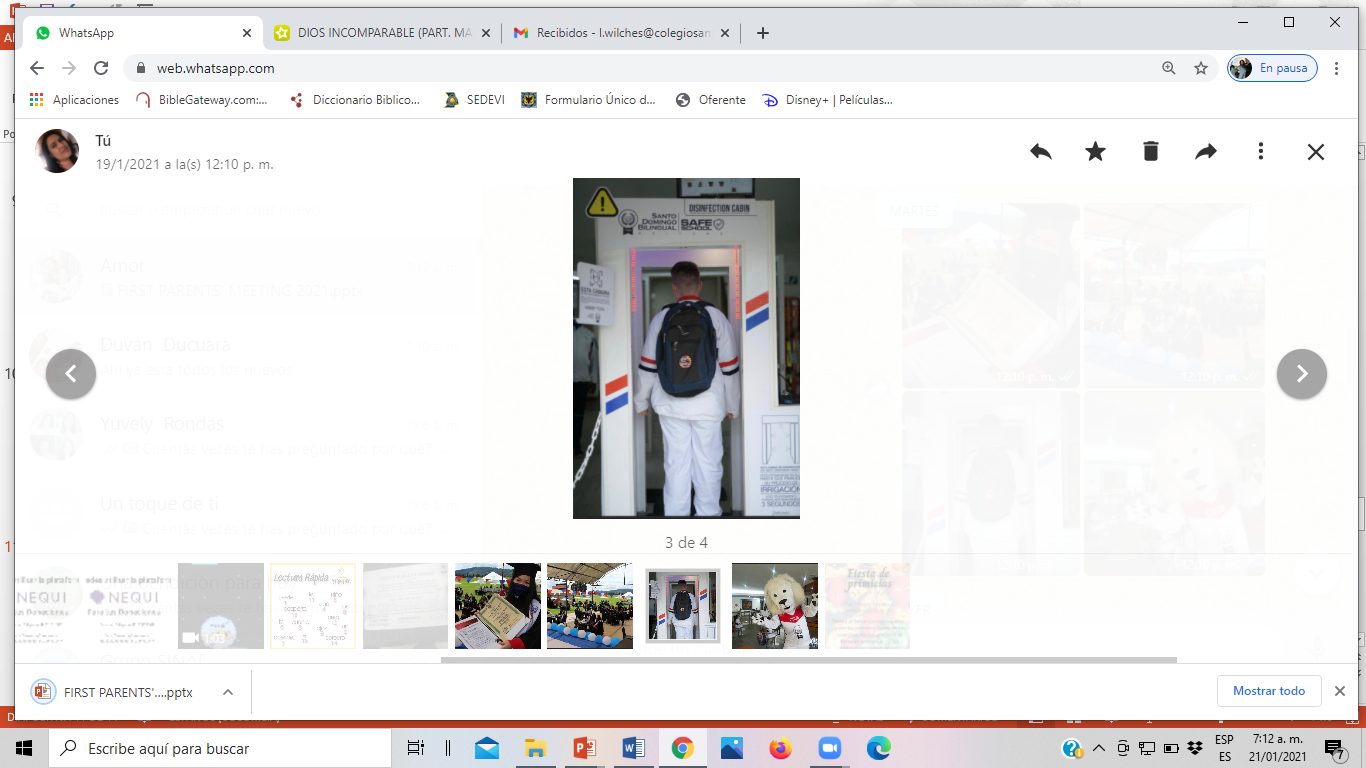 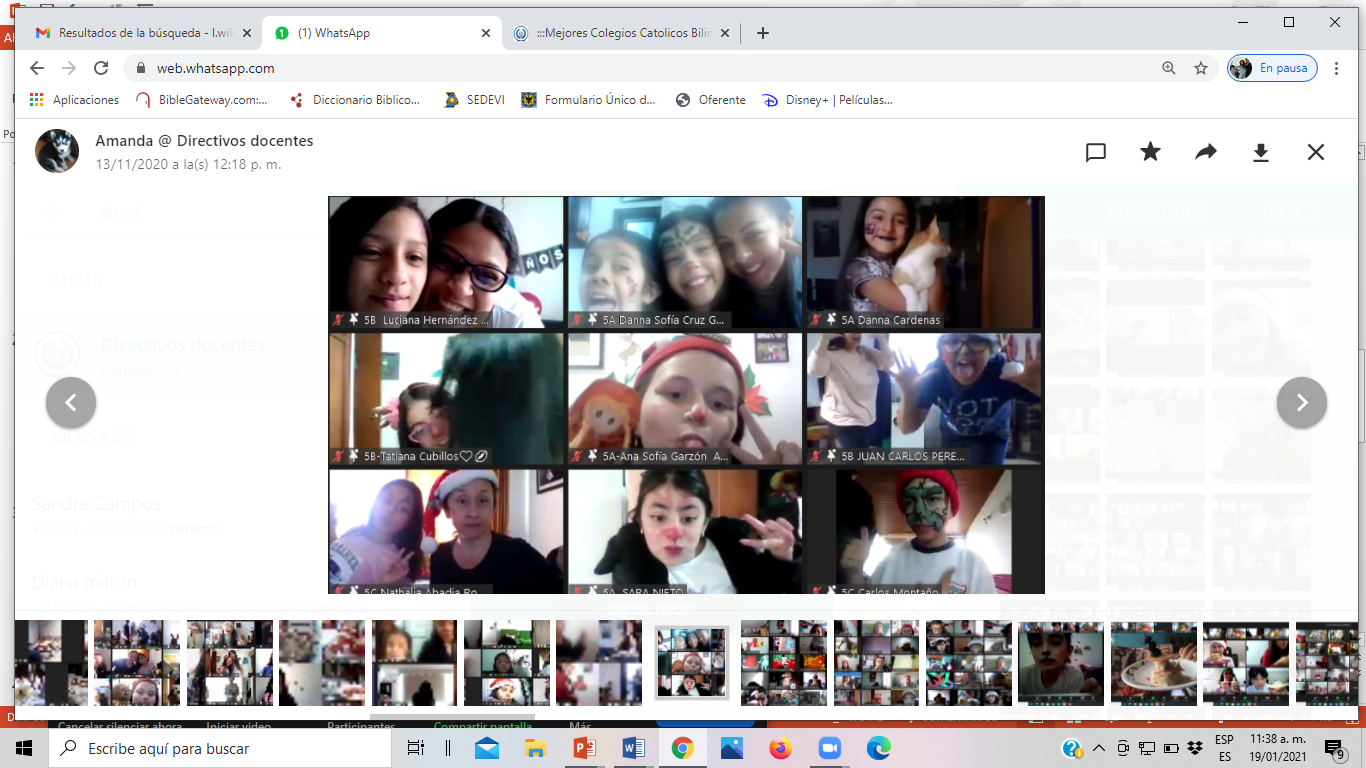 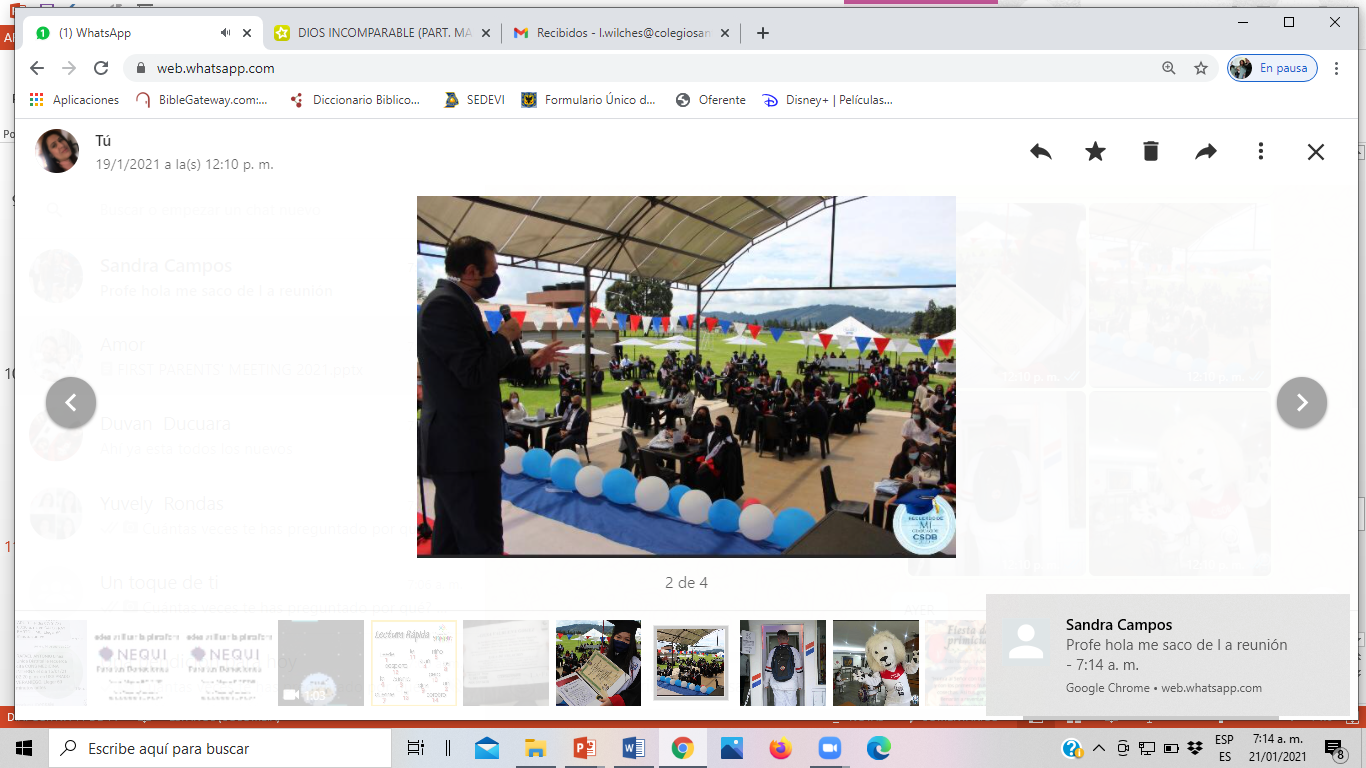 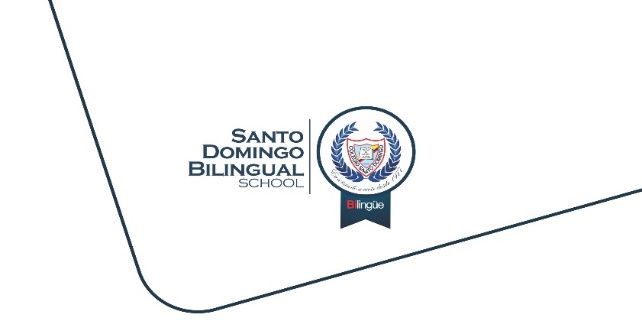 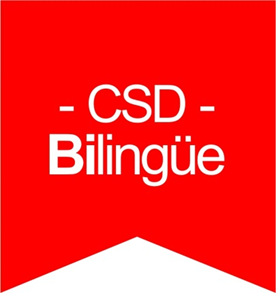 Alternancia
Experiencias formativas
Generar
Desarrollo integral del estudiante Dominguista
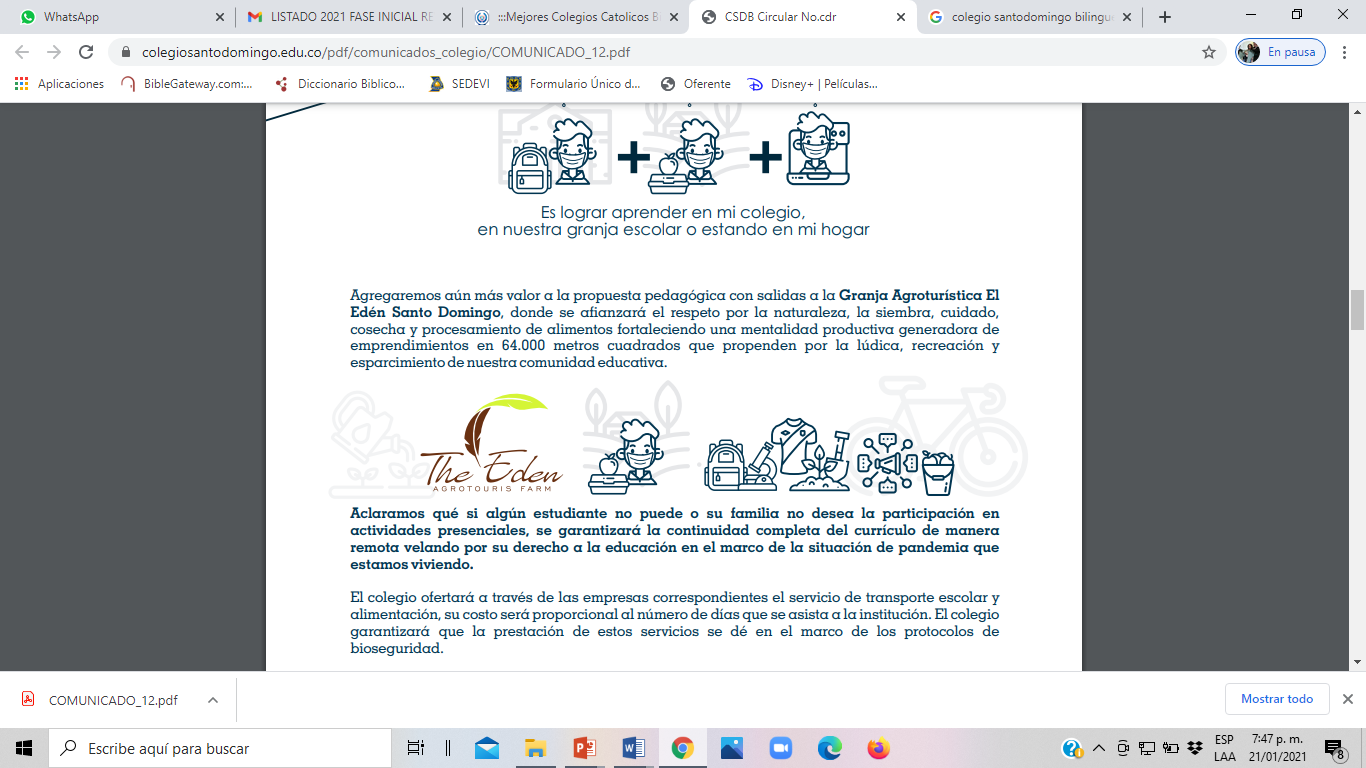 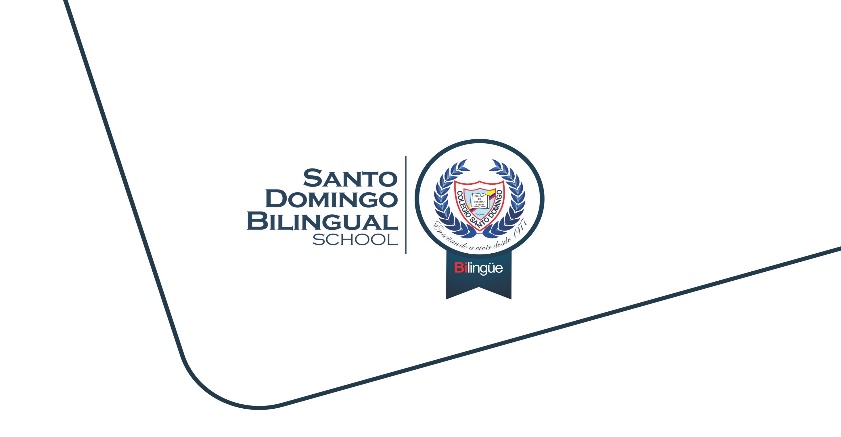 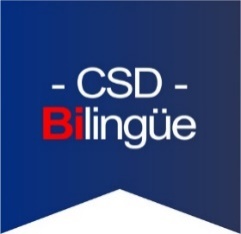 MATERIAL PEDAGÓGICO AÑO 2021
4º a 11º
Pre jardín a 3º
Lista de Libros
Bibliobanco
Listas de útiles
Libros
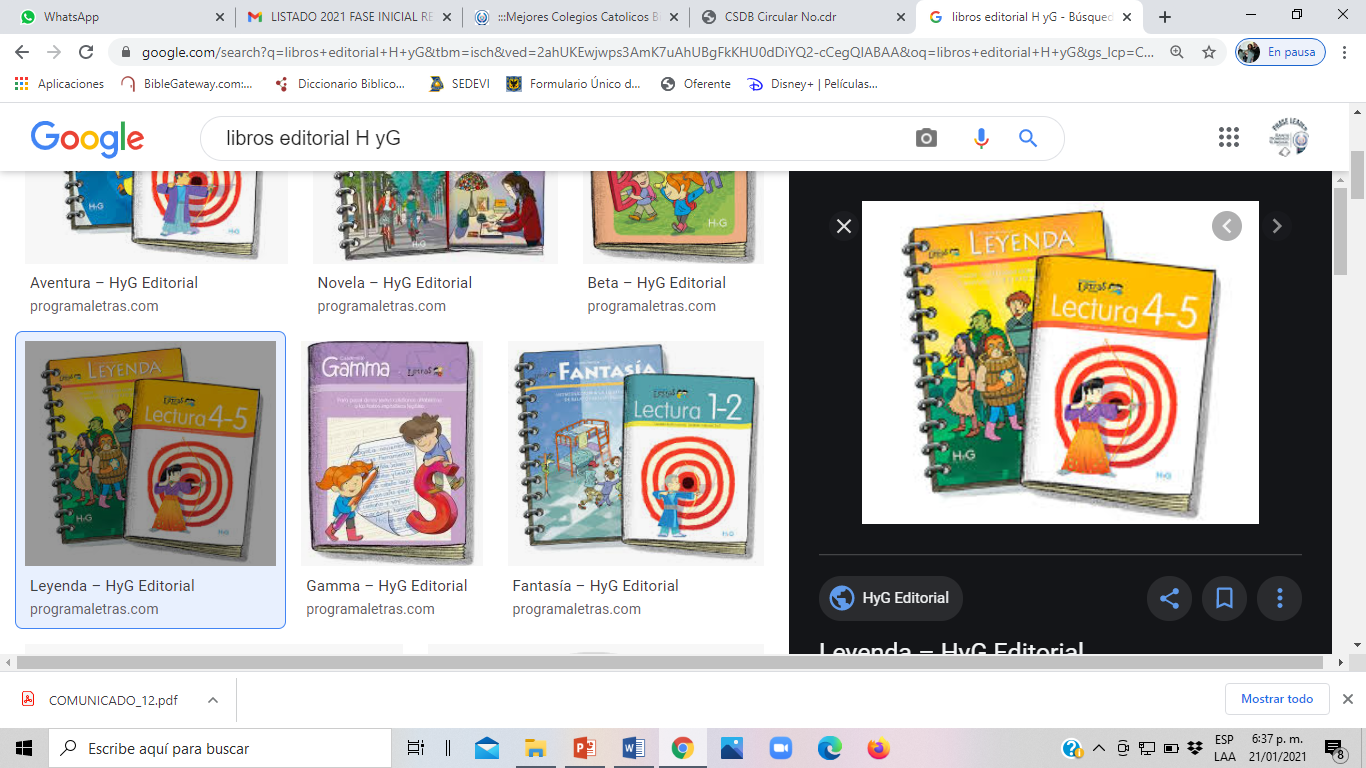 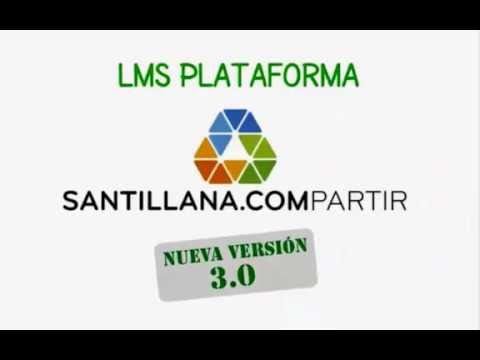 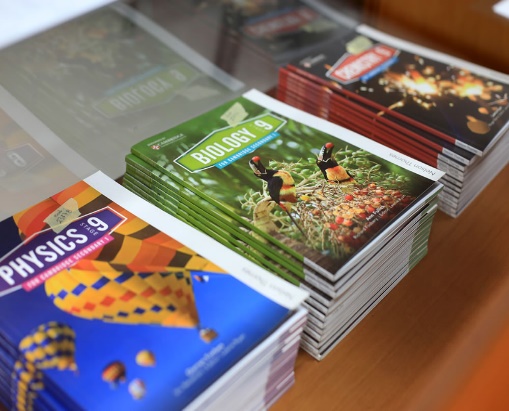 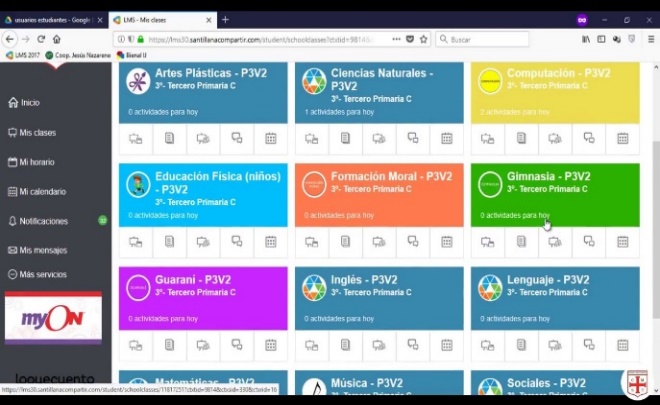 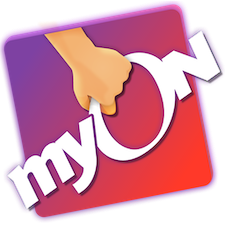 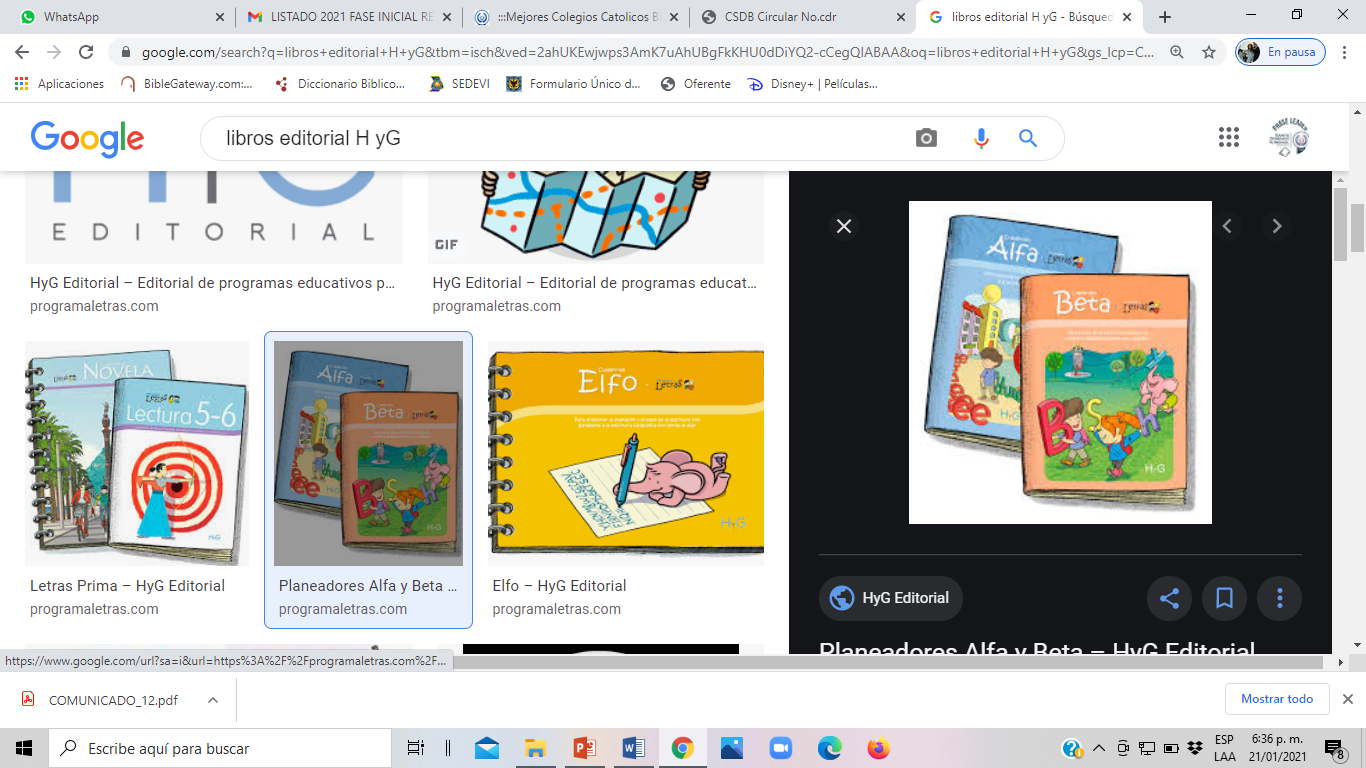 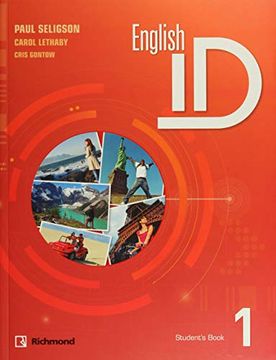 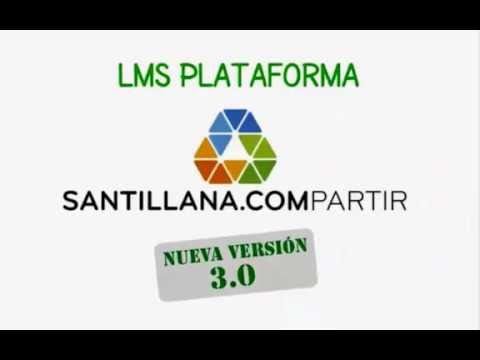 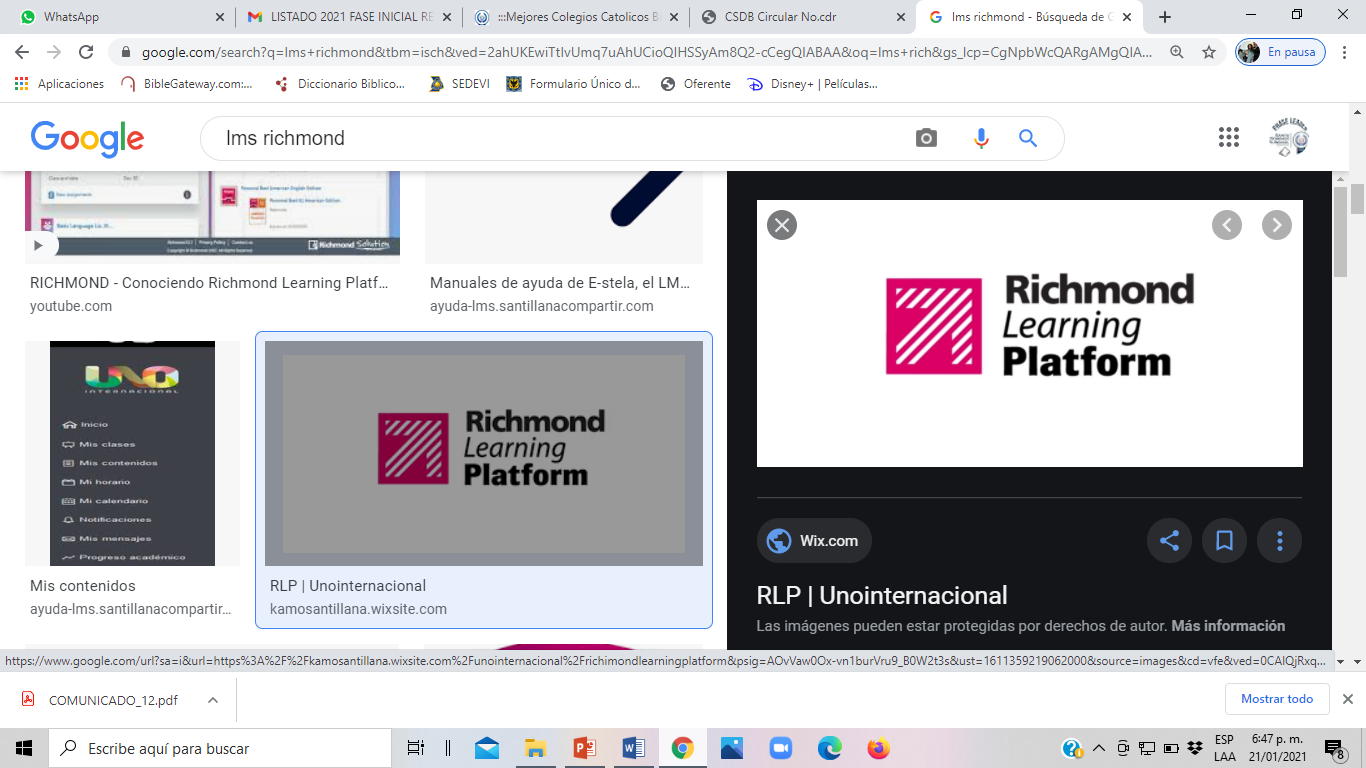 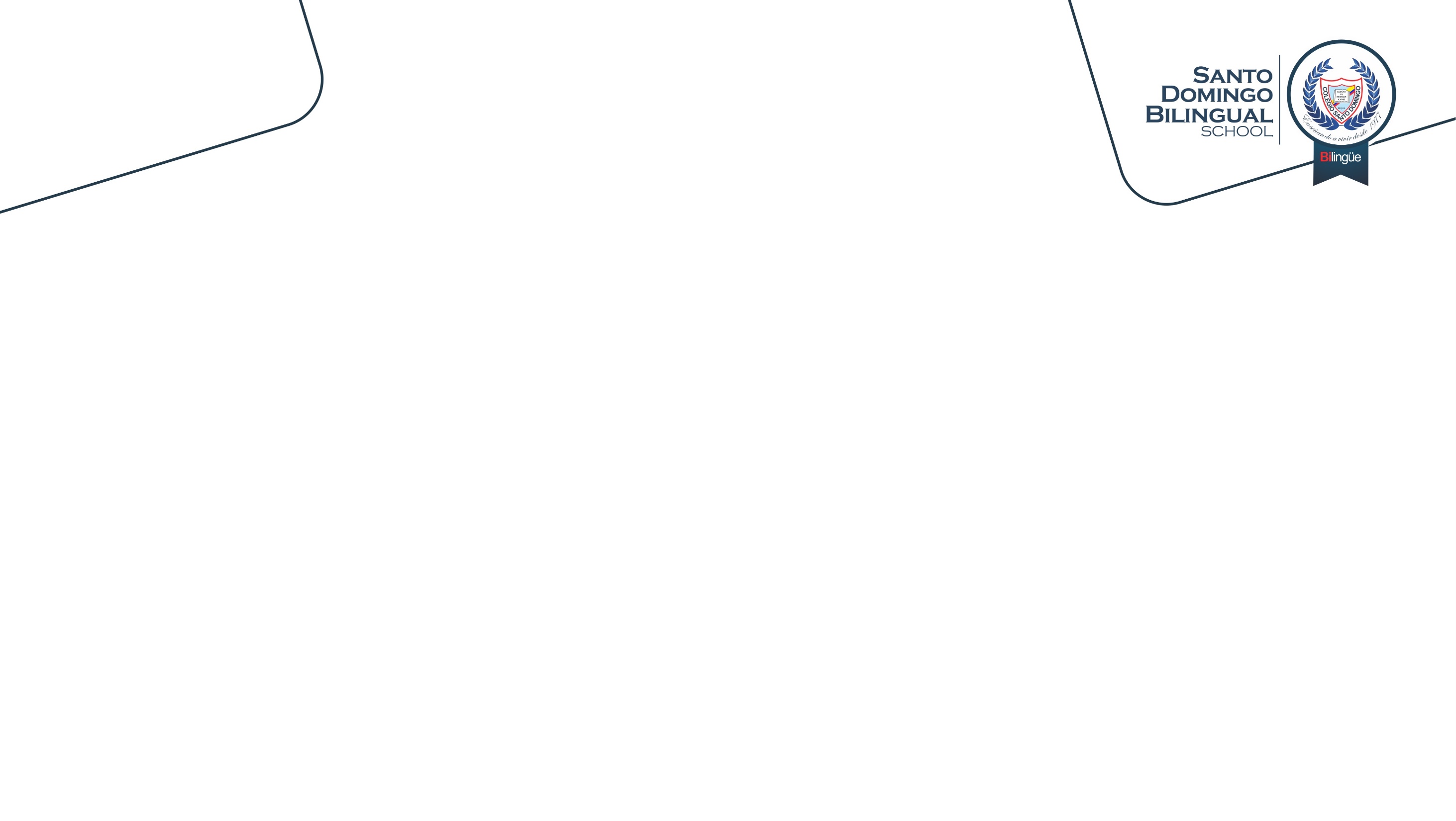 MYON LINK:  https://www.myon.com/reader/index.html?a=rr_lmouse_
SCHOOL: COLEGIO SANTO DOMINGO BOGOTA
USERNAME: thomas.afanador.1
PASSWORD: 210555
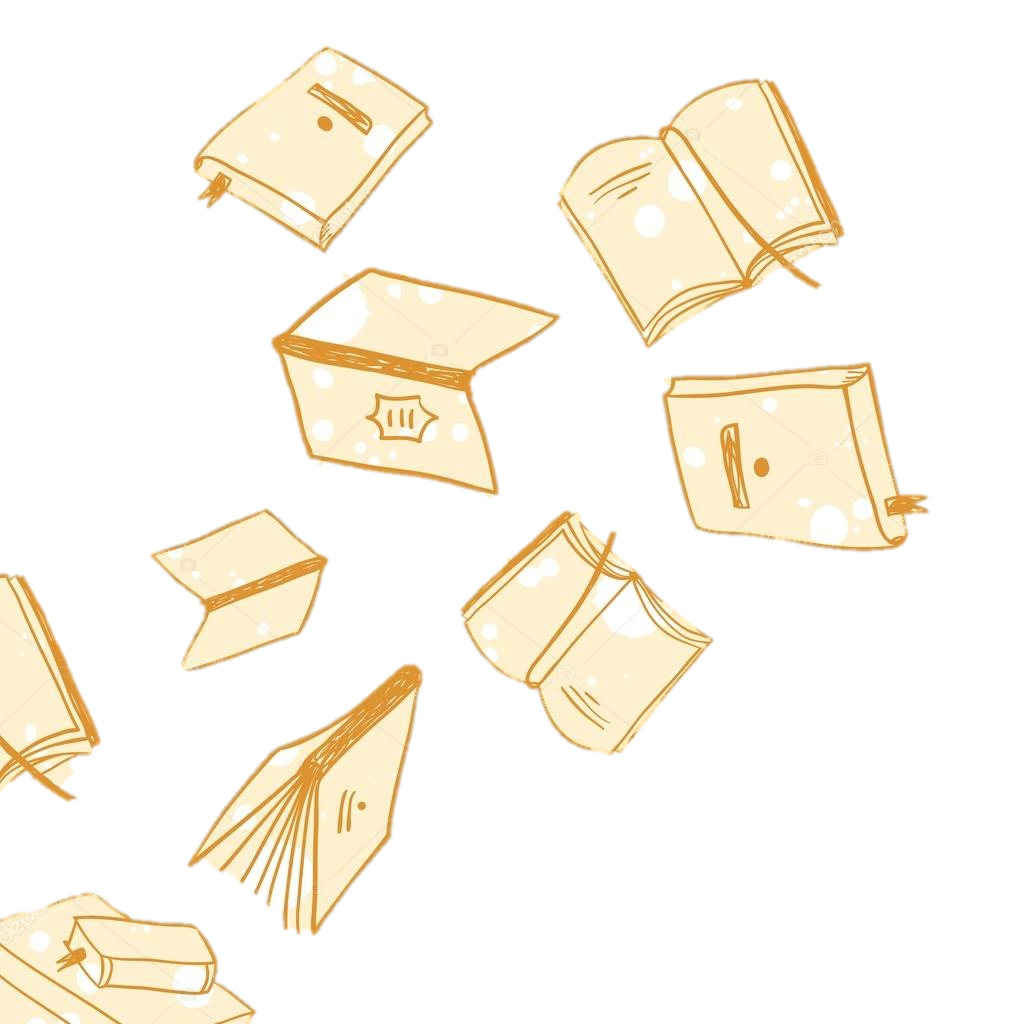 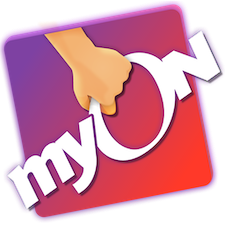 Let’s practice on pronunciation and fluency!
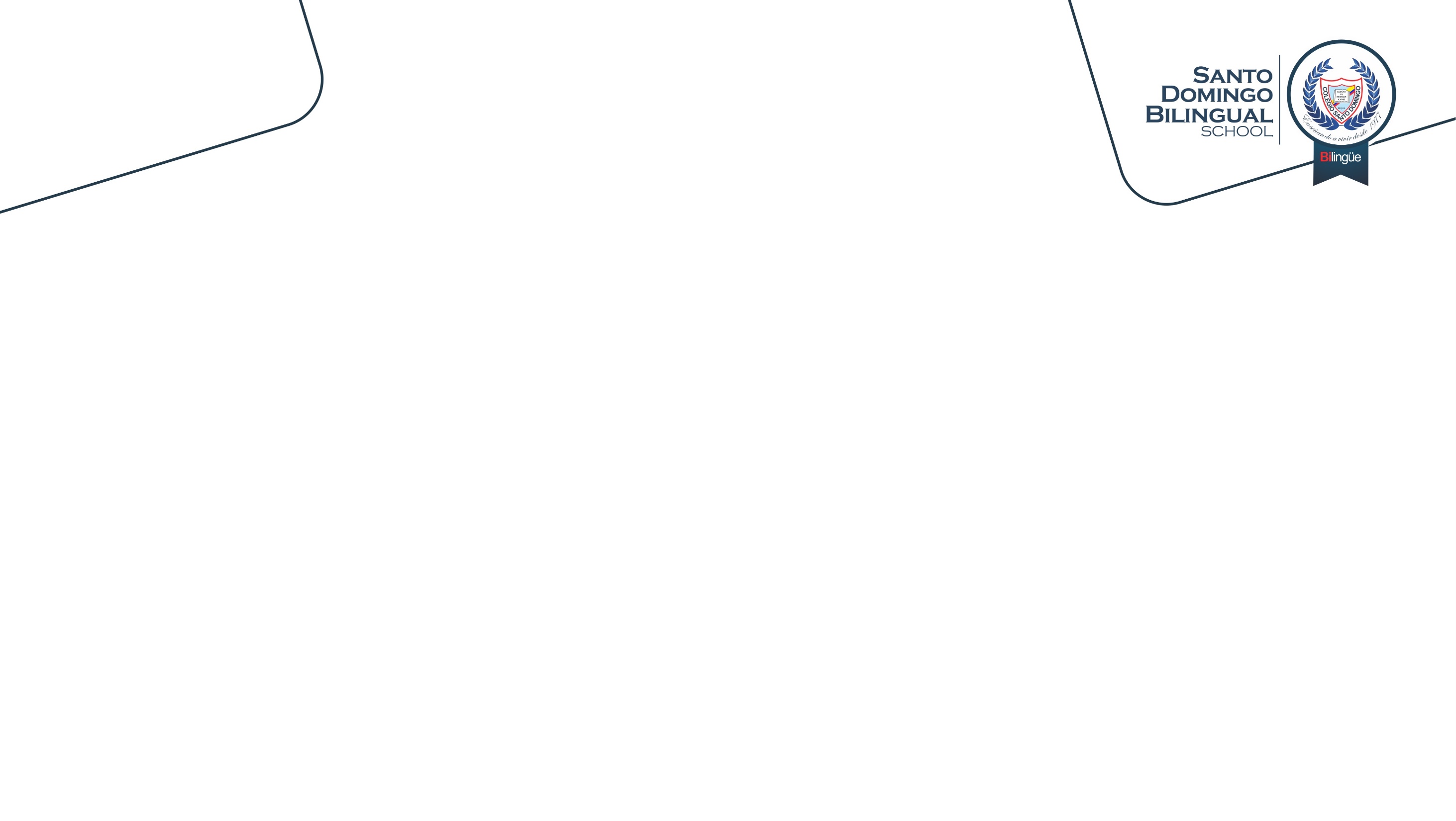 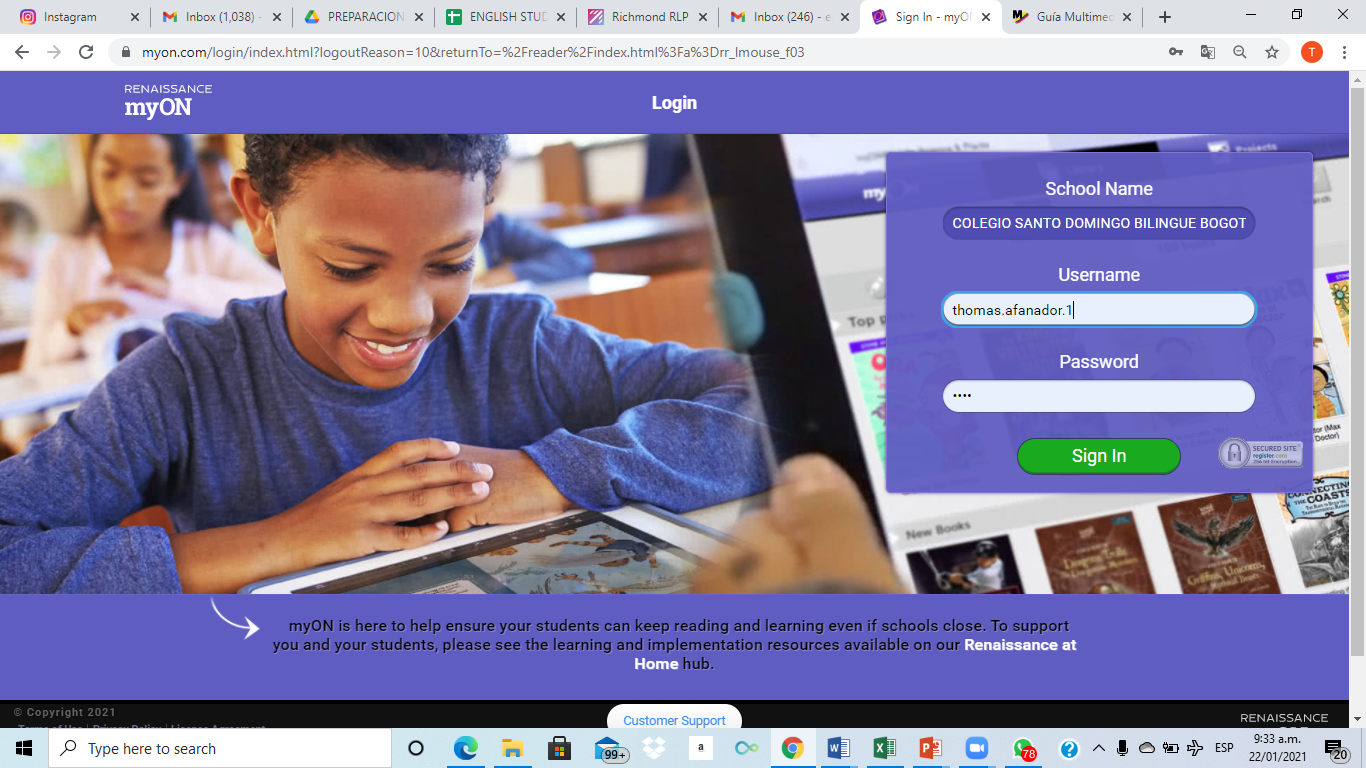 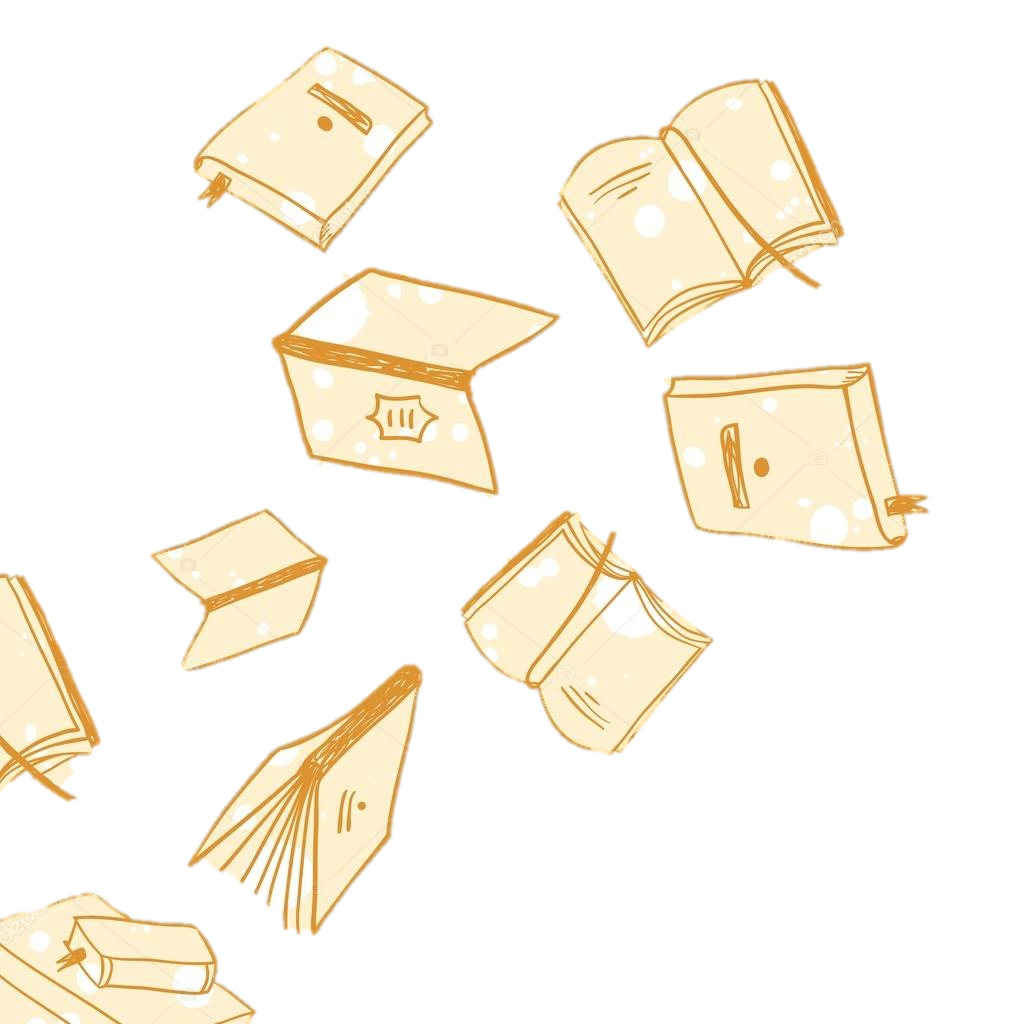 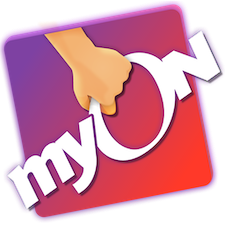 https://www.myon.com/reader/index.html?a=rr_lmouse_
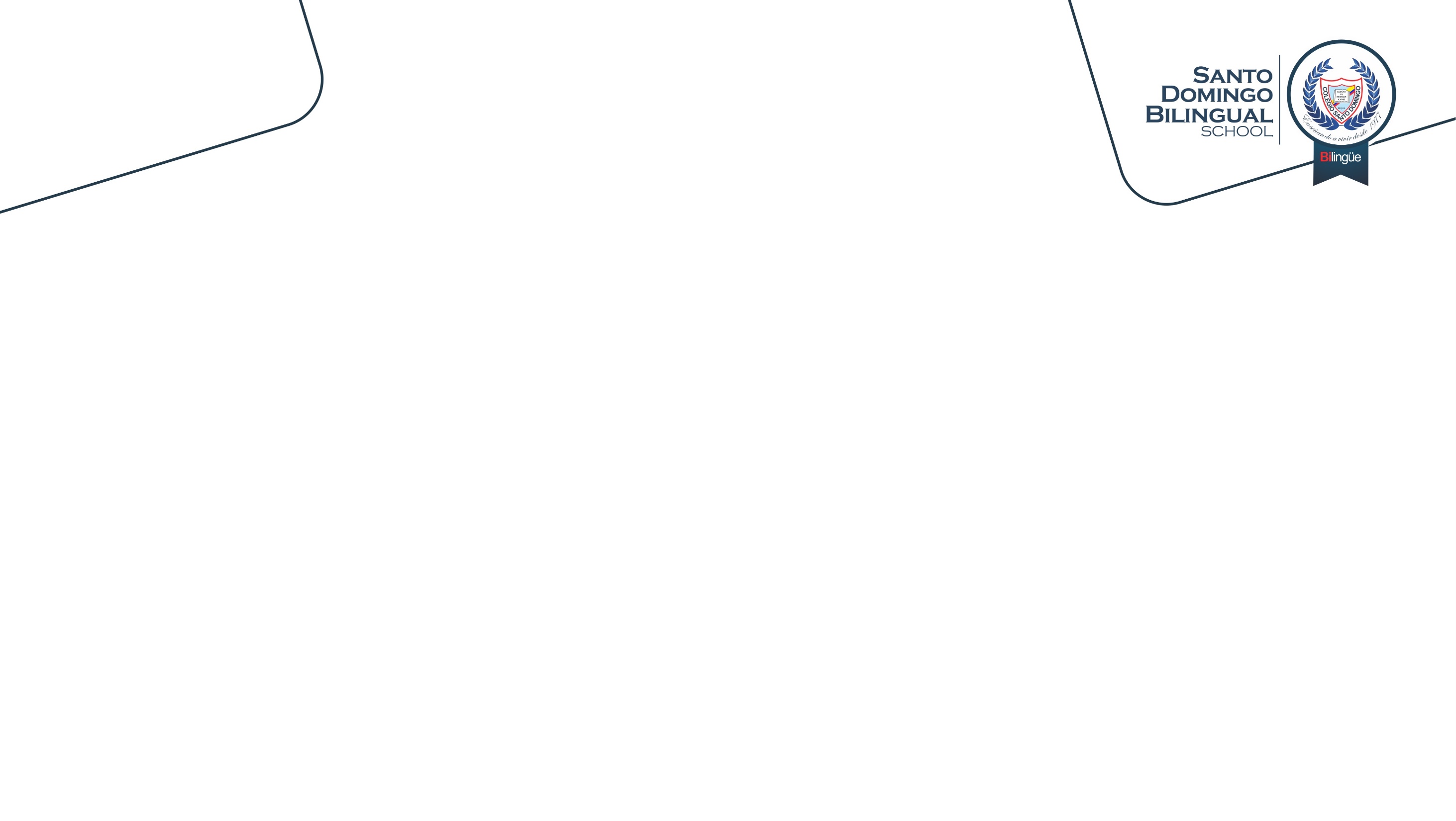 NOTE: SELECT THE BOOK AND FLIP THROUGH THE BOOK PAGES FROM 1 TO 12. 

Select I have finished this book, write a brief comment and then the question appears automatically.
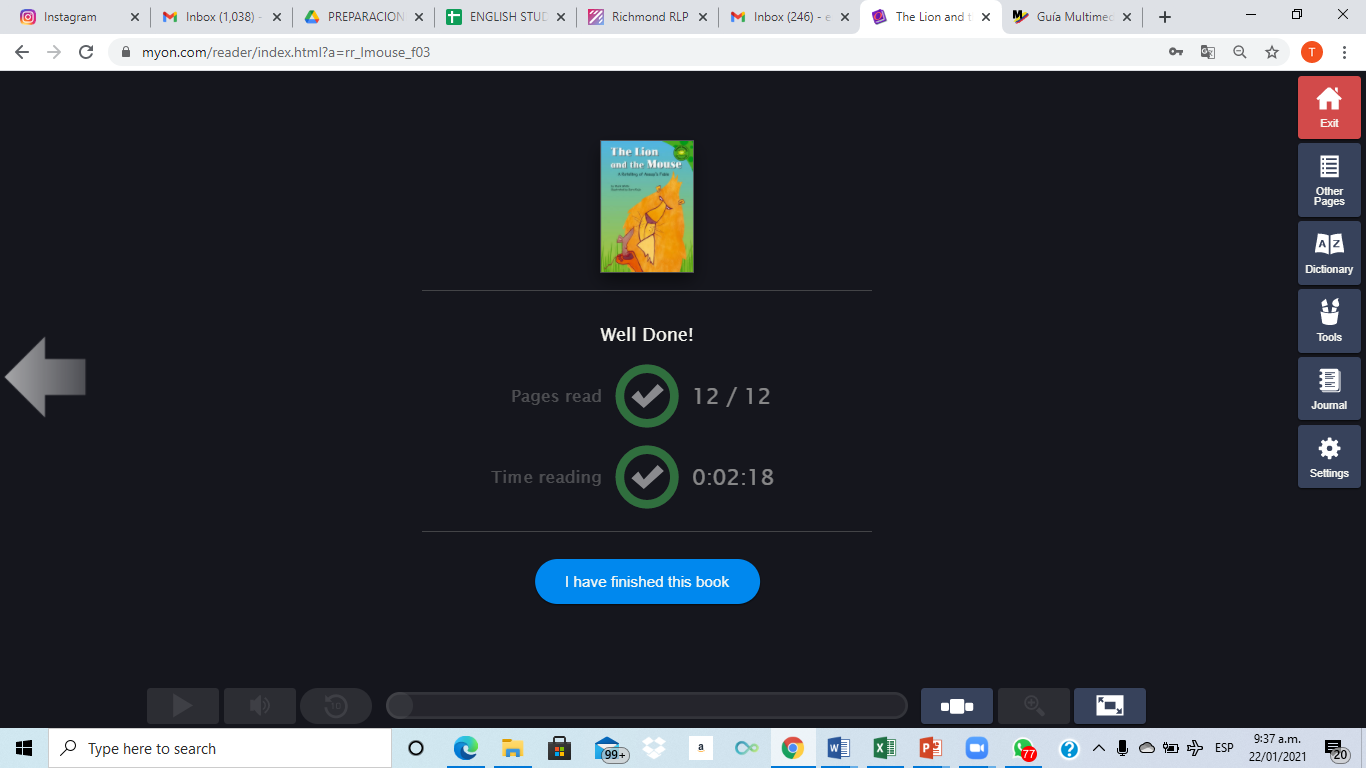 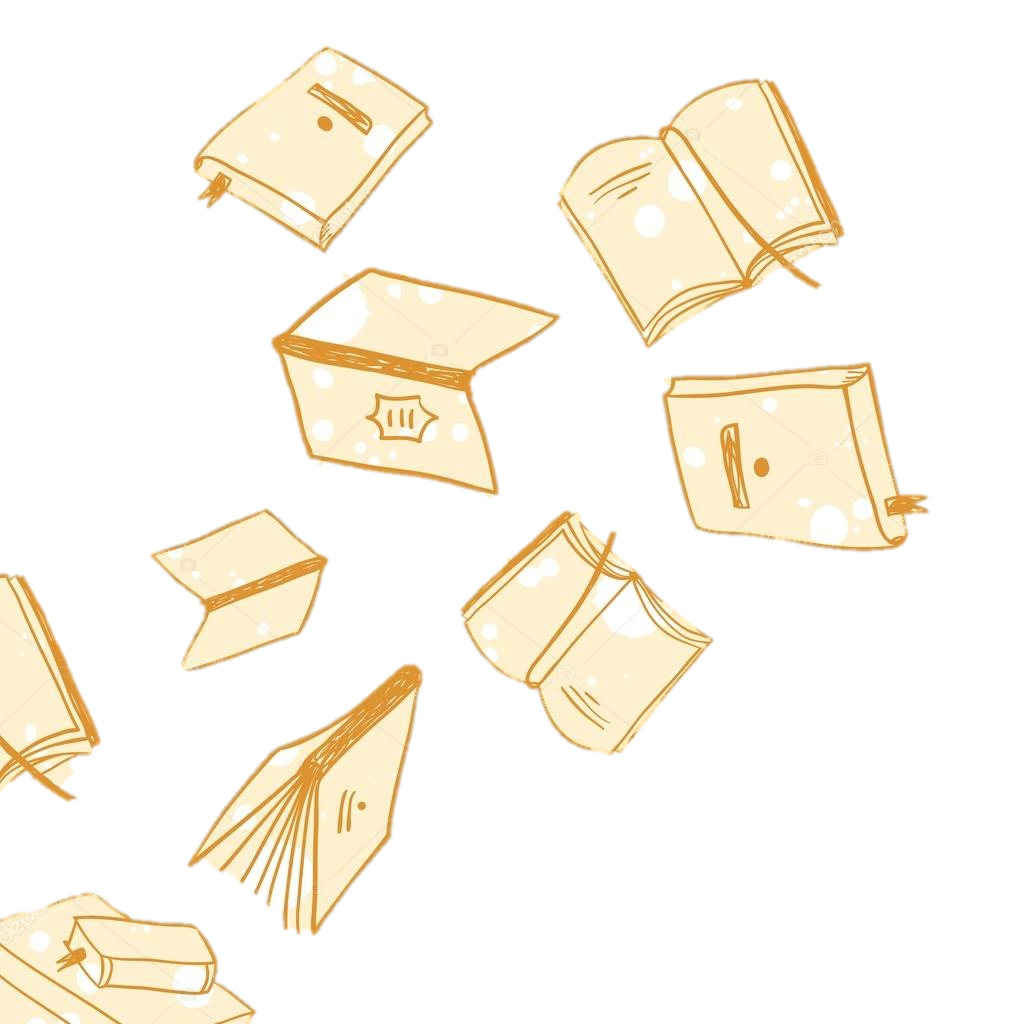 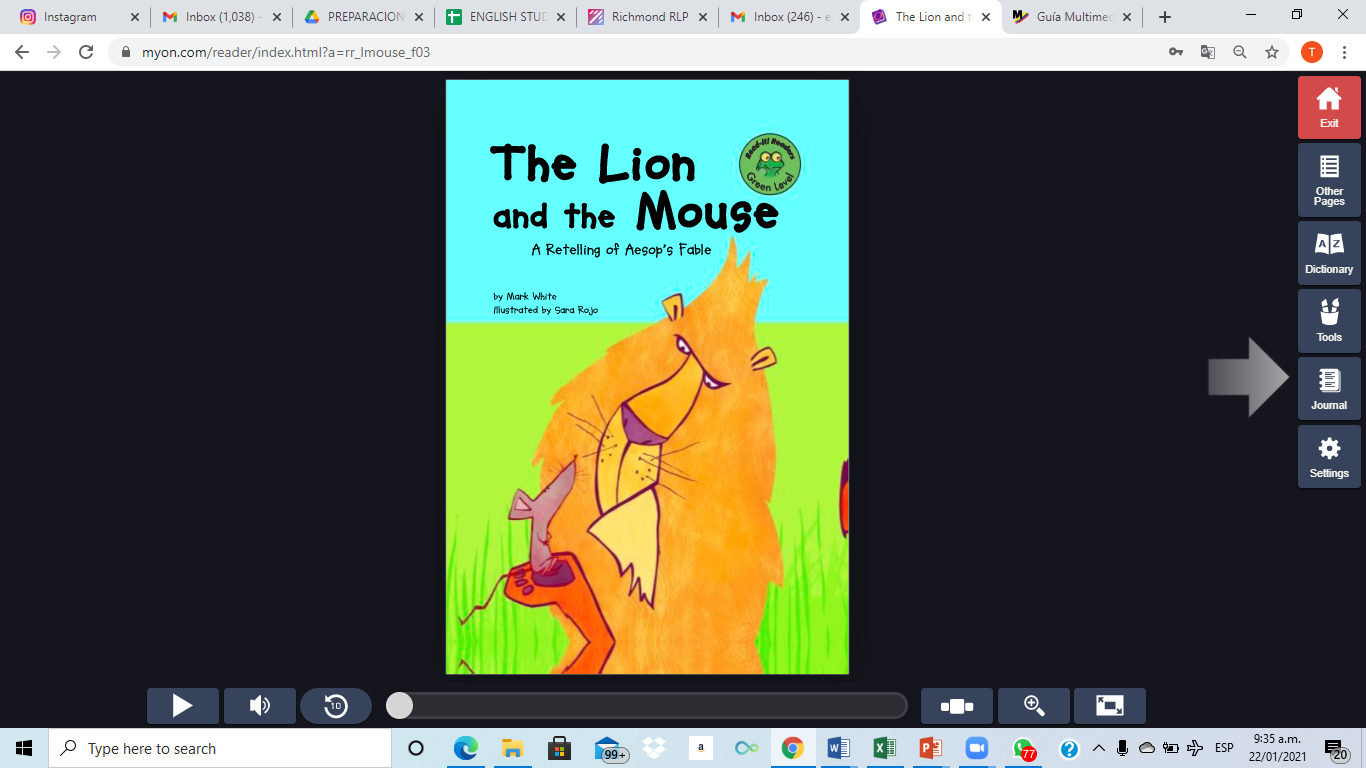 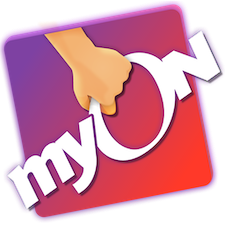 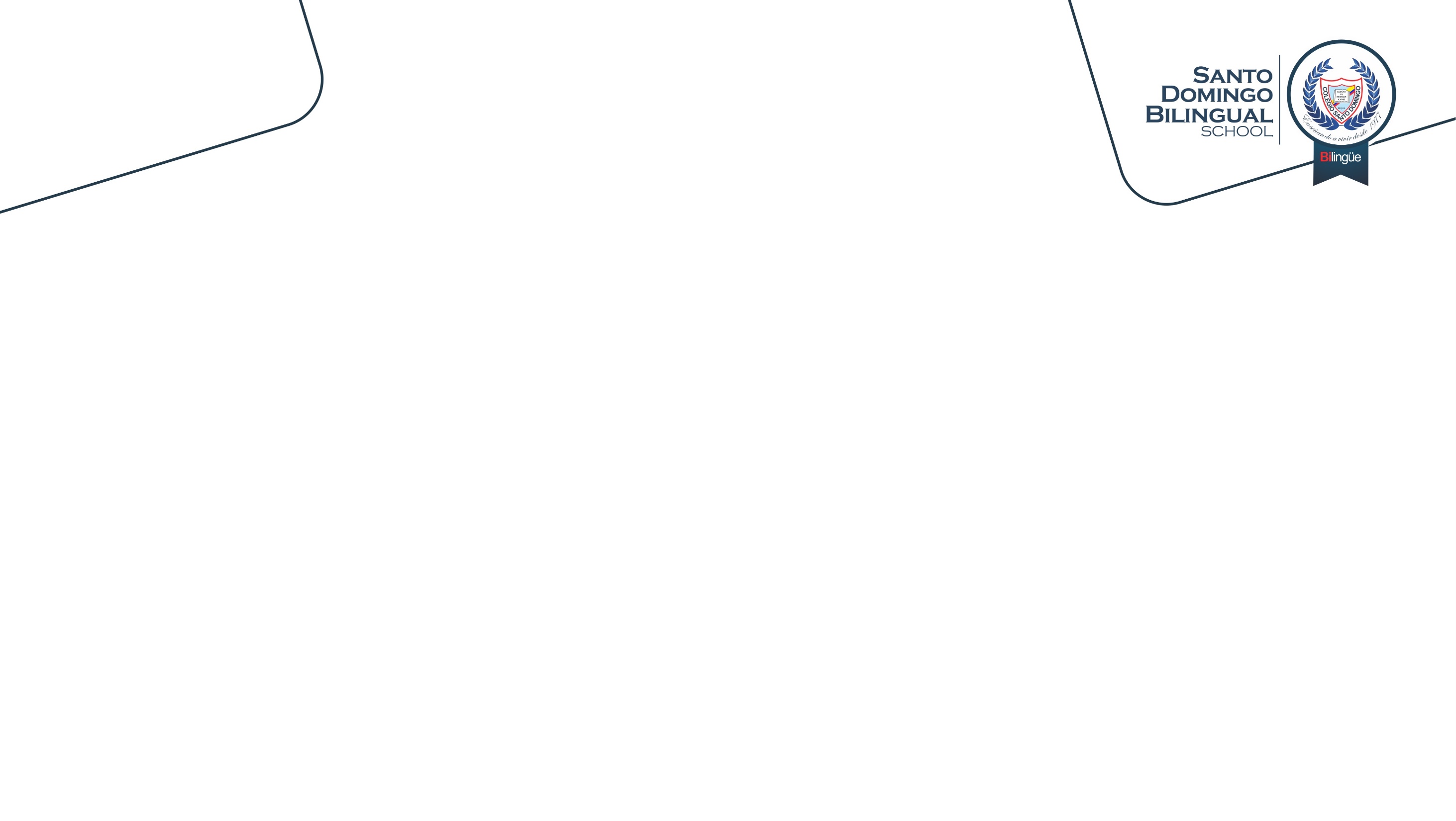 NOTE: Just show the questions, its not necessary to answer all the questions.
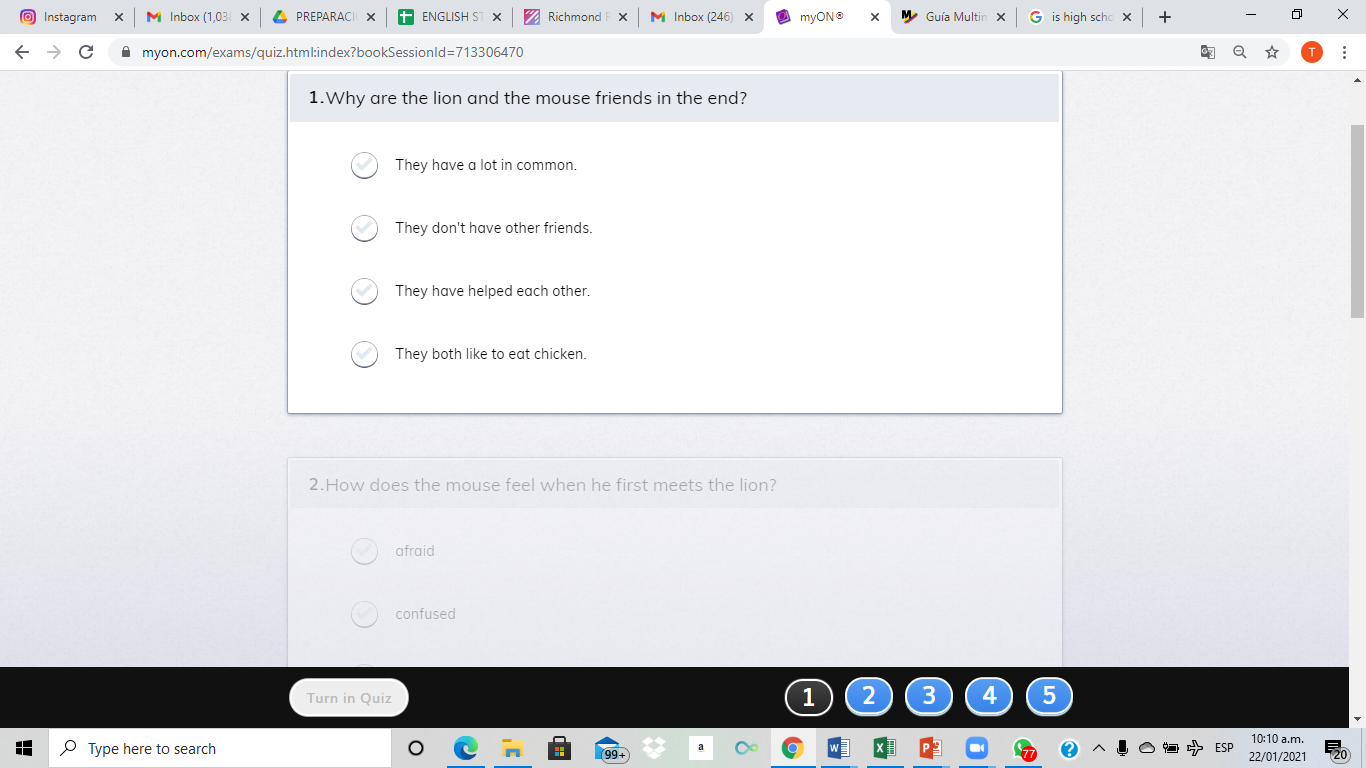 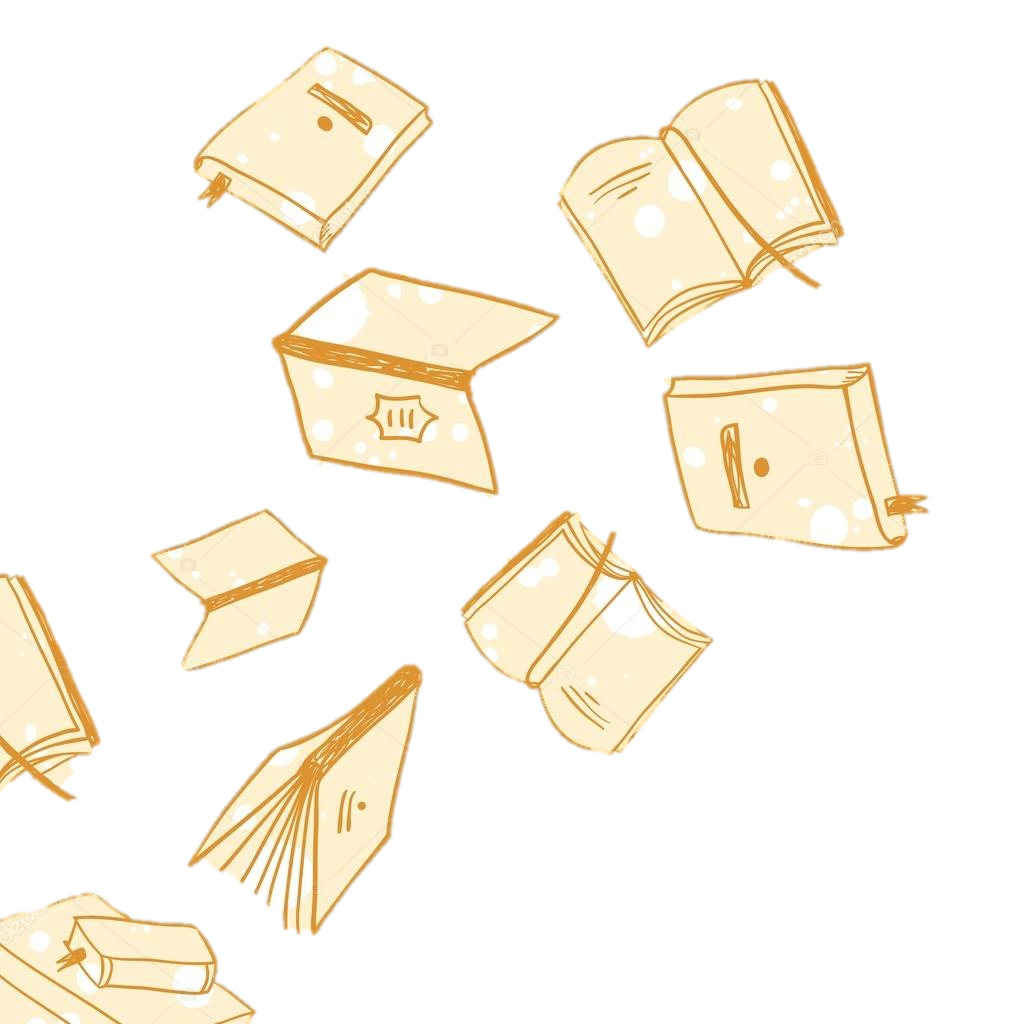 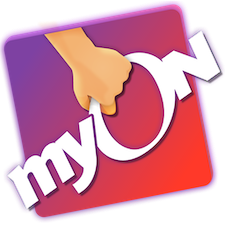 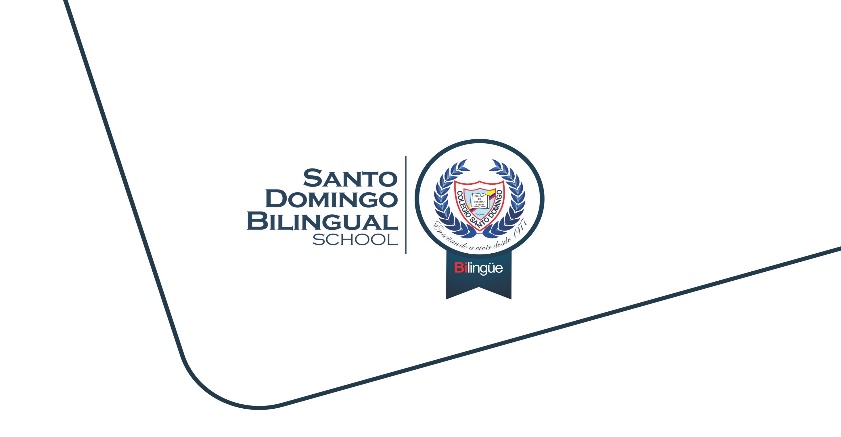 HORARIOS Y MANEJO DE CUADERNOS
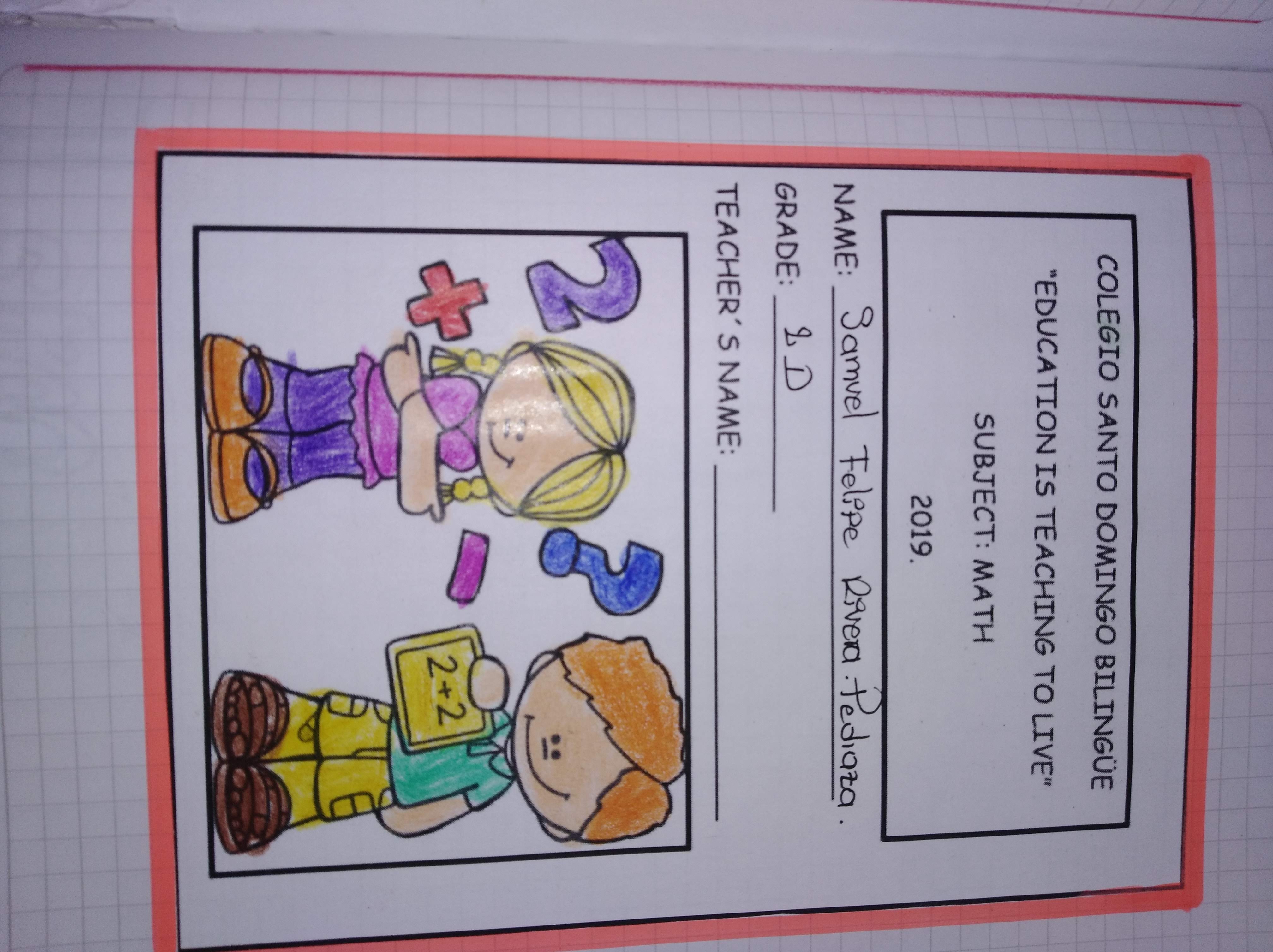 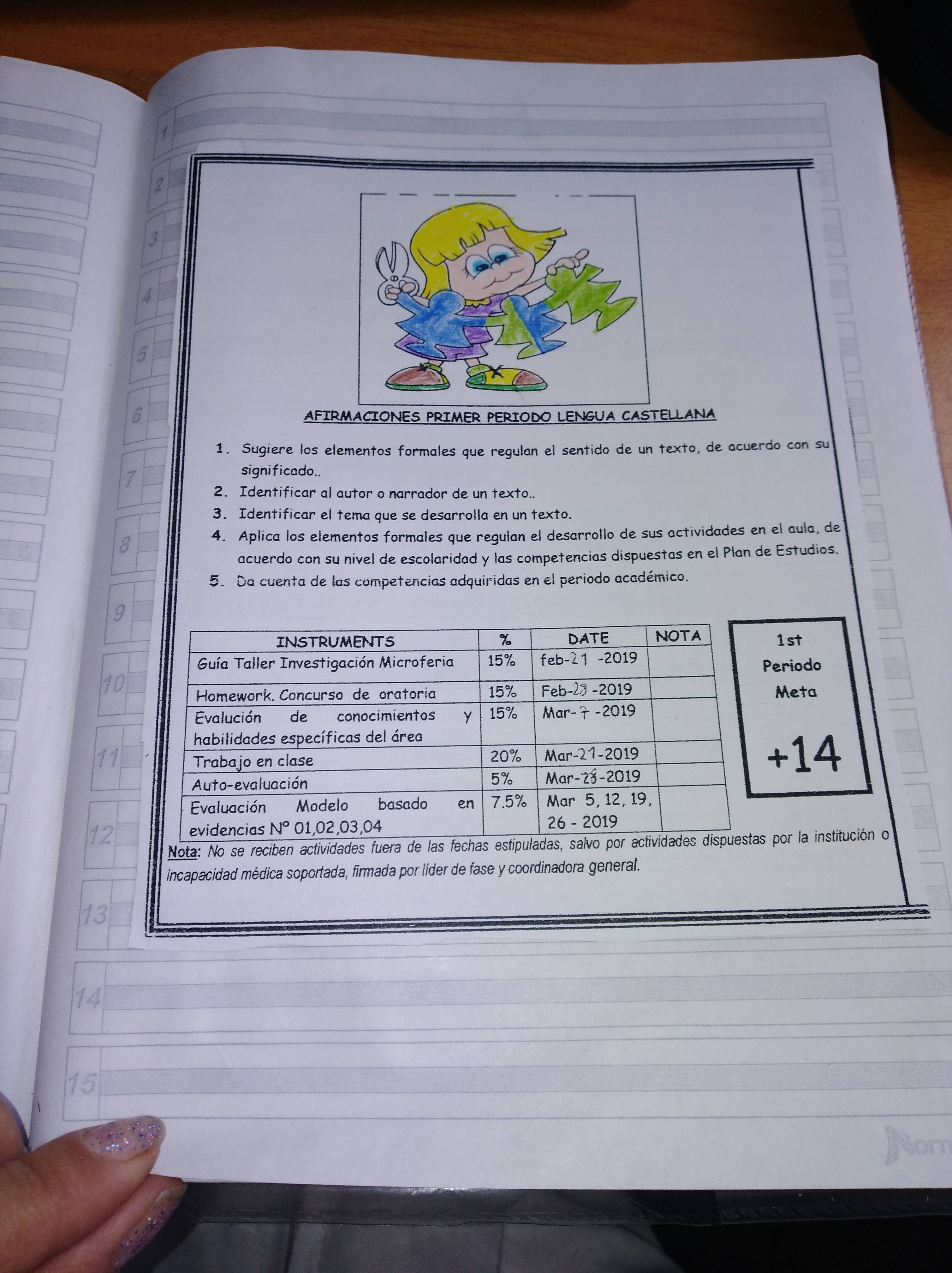 Nota: Después del día de ingreso y bienvenida, las clases se retomaran en el horario normal de clase, primaria y bachillerato 7:30am a 3:00pm. Preescolar de 8:00 a 2:00pm.
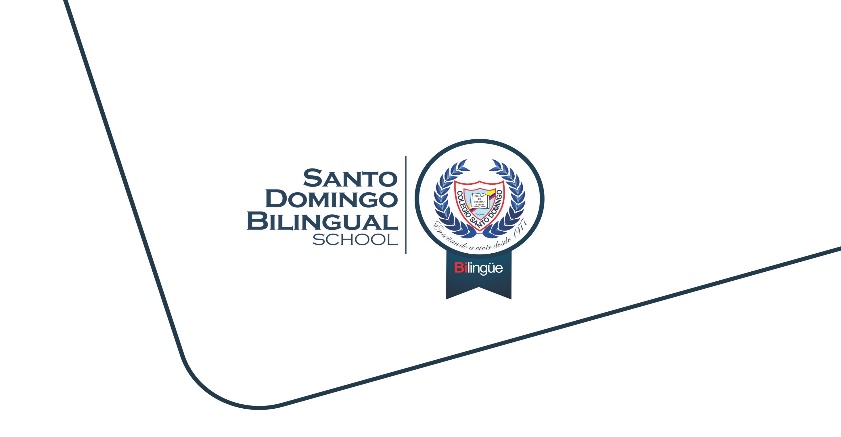 UNIFORMES
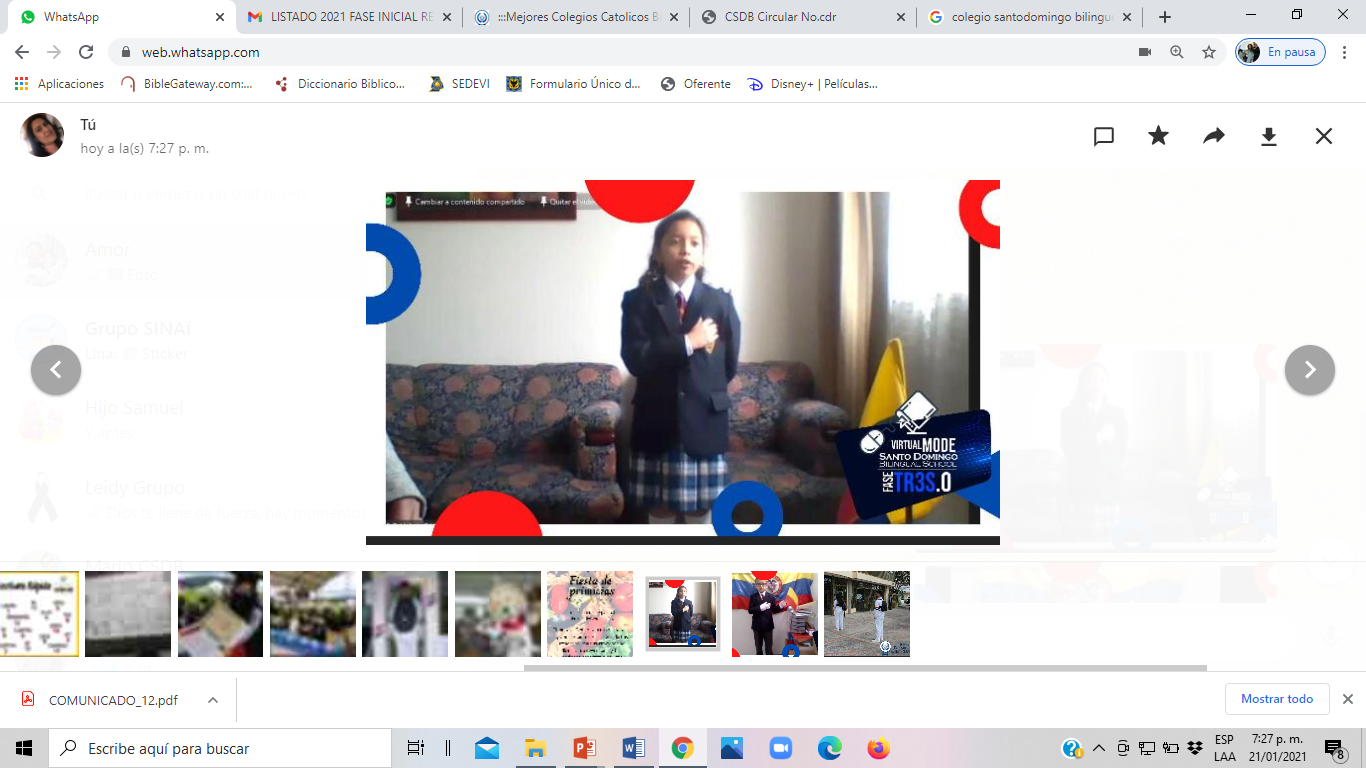 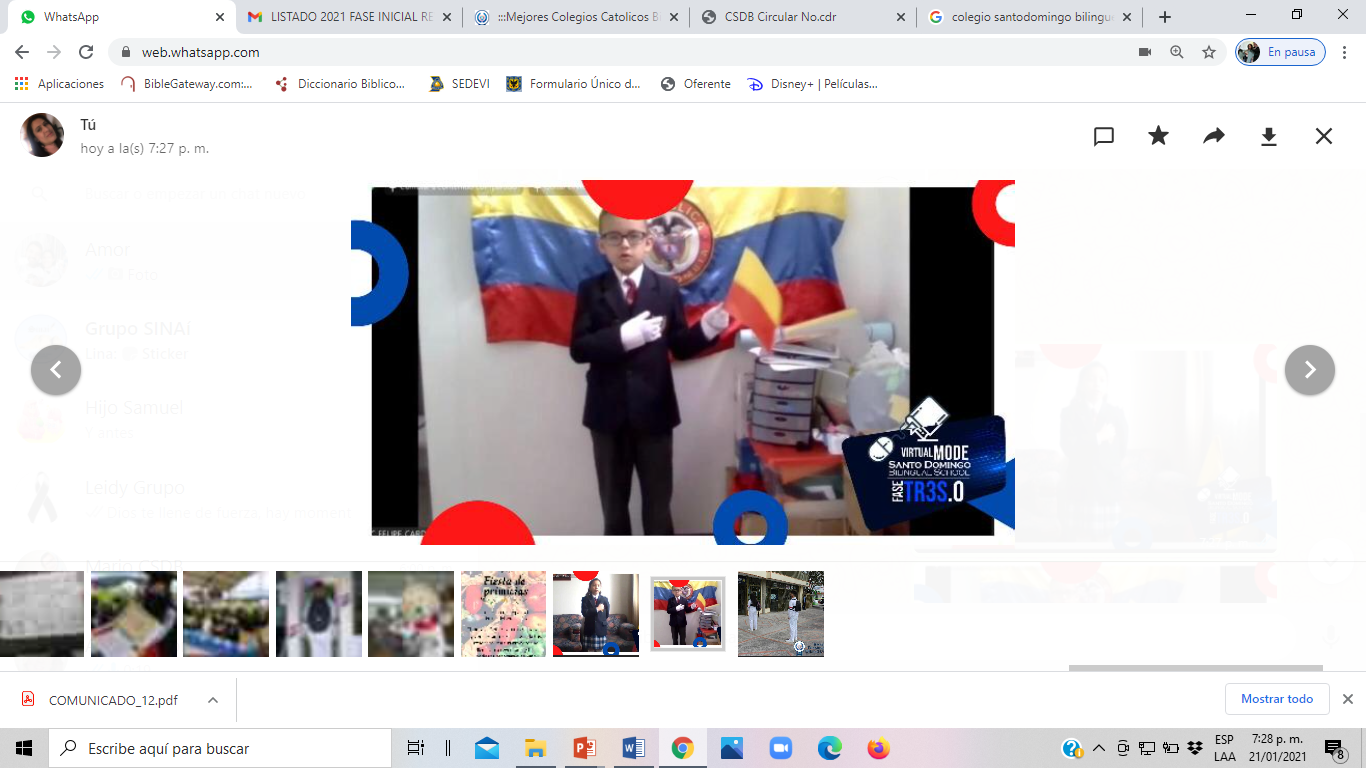 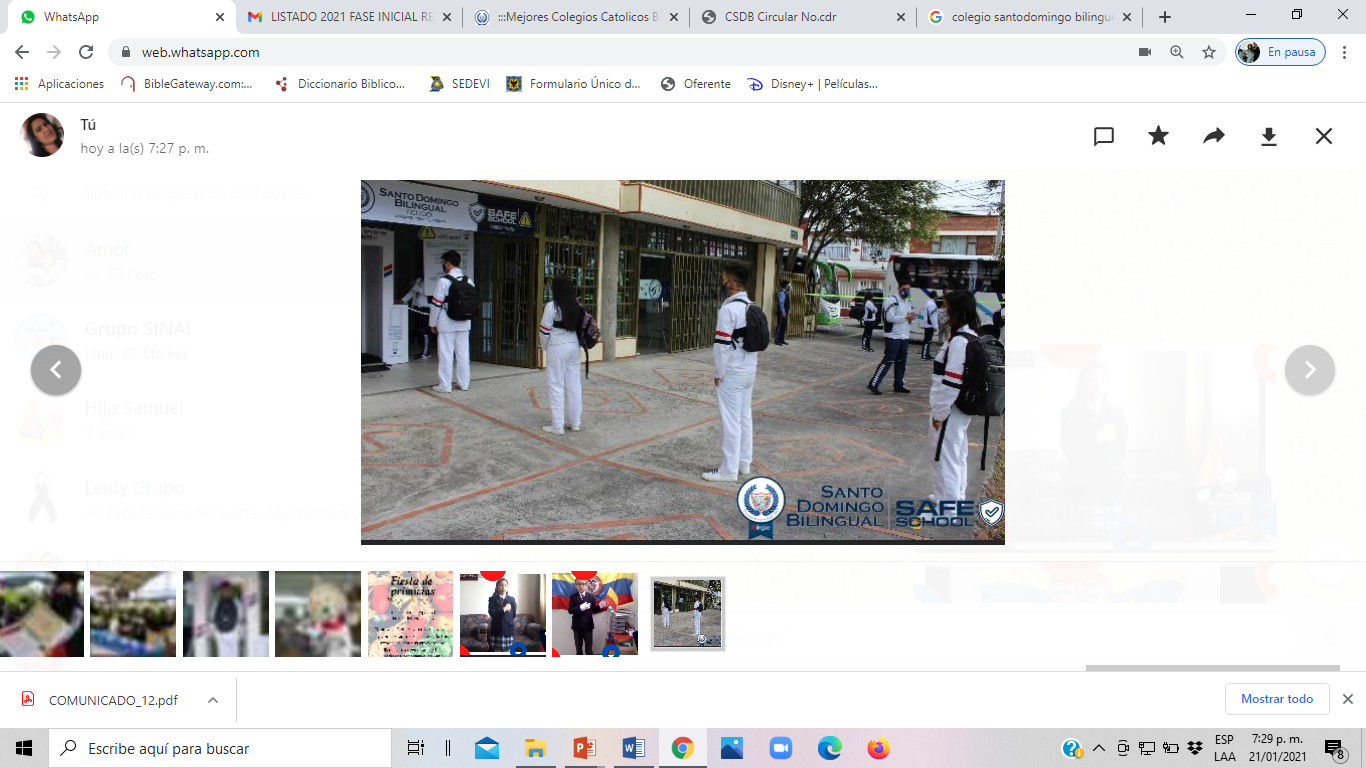 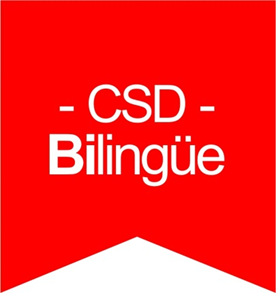 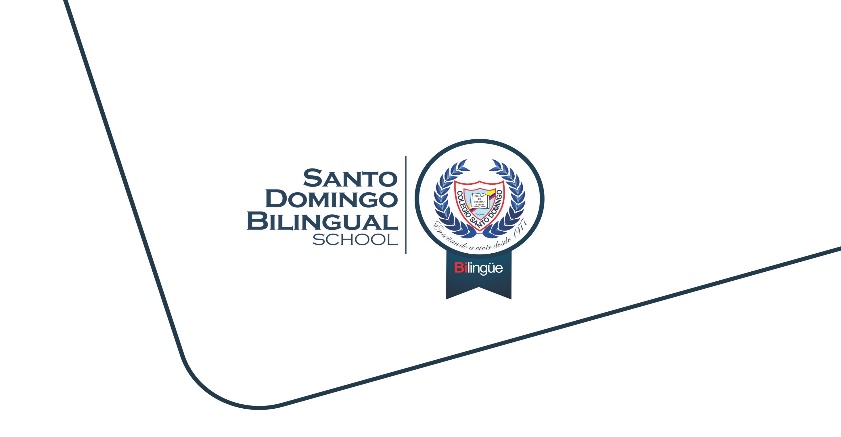 CRONOGRAMA INSTITUCIONAL
Los periodos académicos y vacacionales son los descritos a continuación:   
Primer periodo: 25 de enero - 09 de abril. 
Segundo periodo: 12 de abril – 18 de junio.
Tercer periodo: 06 de julio – 10 de septiembre.
Cuarto periodo: 13 de septiembre – 30 de noviembre.
PERIODOS VACACIONALES:
Semana Mayor: 29 de marzo a 02 de abril.
Receso vacacional de mitad de año: 21 de junio a 06 de julio.
Semana de receso mes de Octubre: 11 a 18 de Octubre.
INICIO CICLO 1 PRUEBA BASADA EN EVIDENCIAS: 
Martes 02 de marzo.
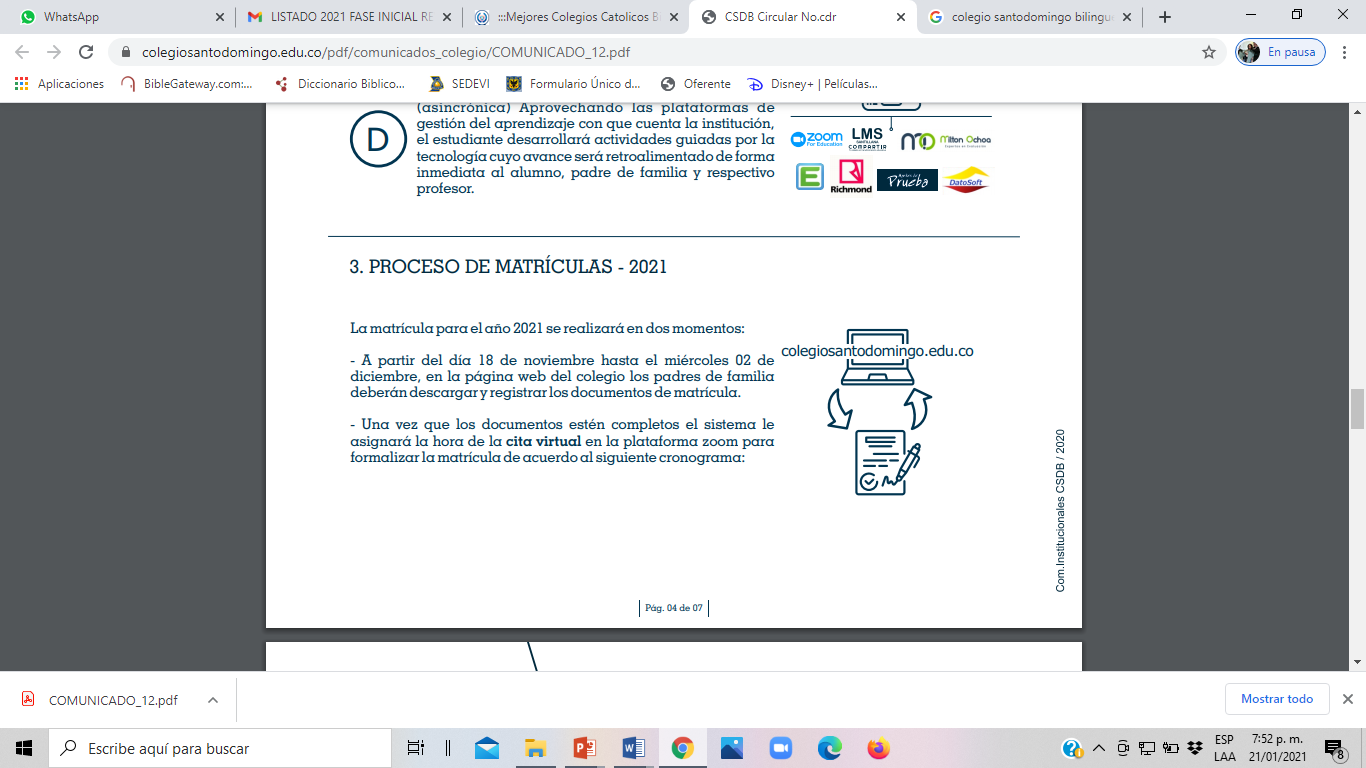 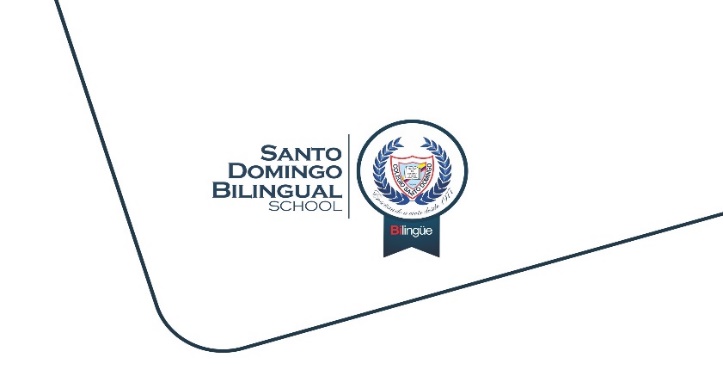 CSDB Page
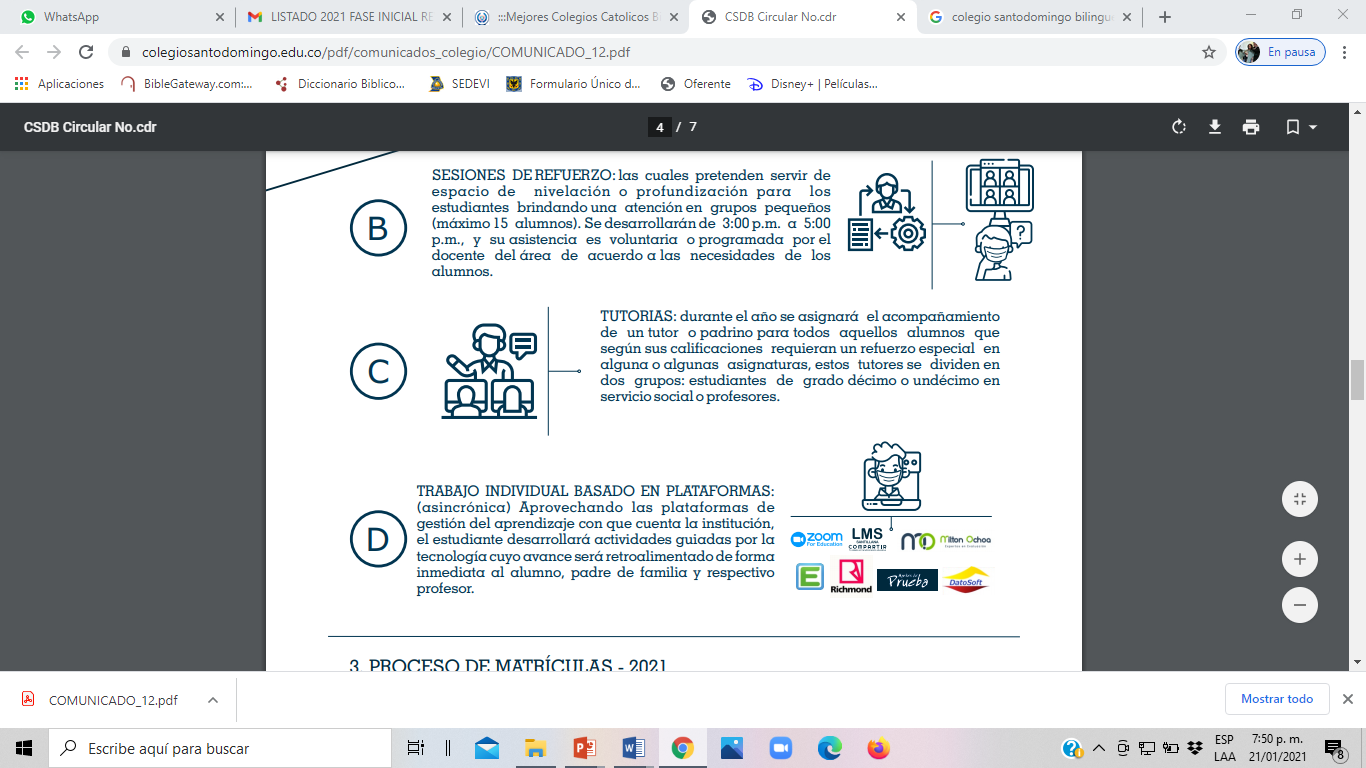 www.colegiosantodomingo.edu.co
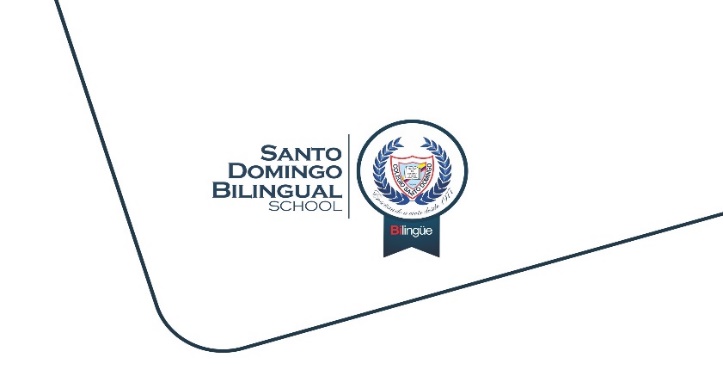 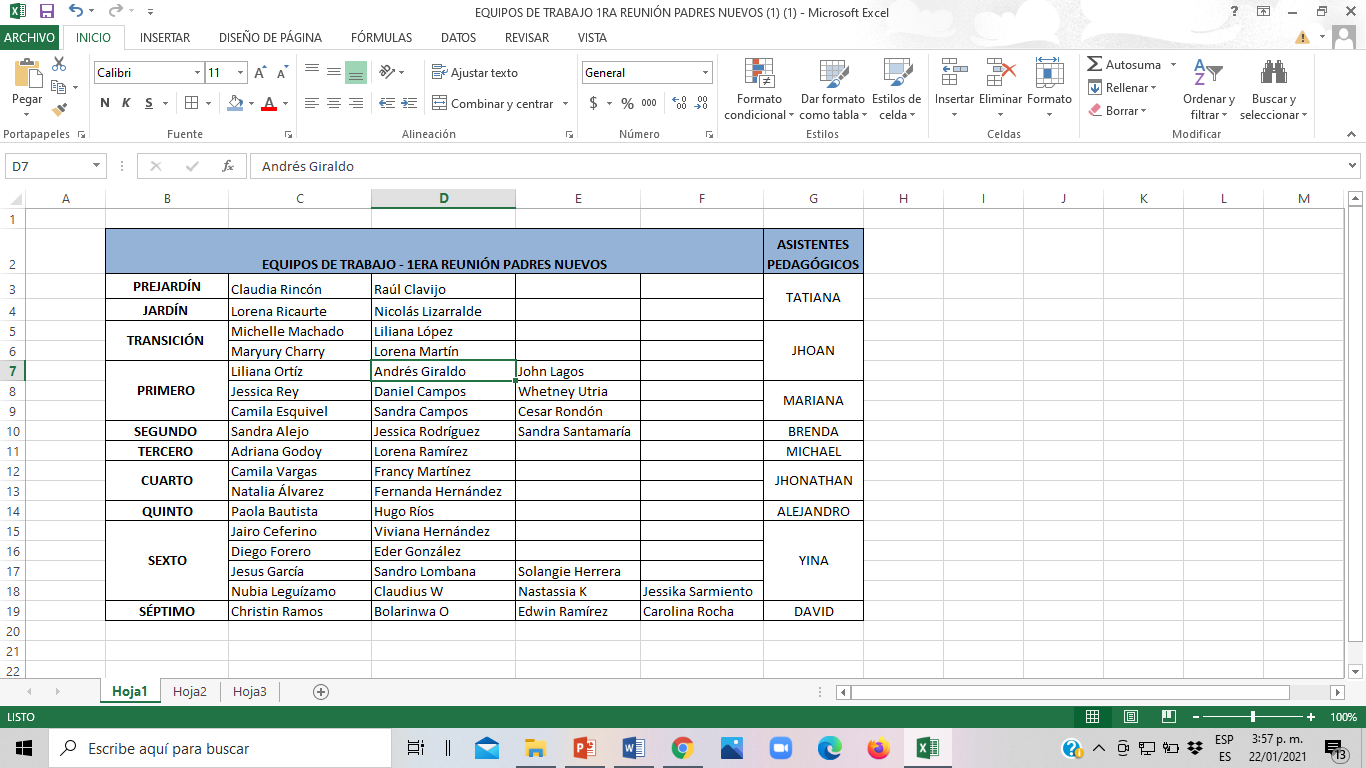 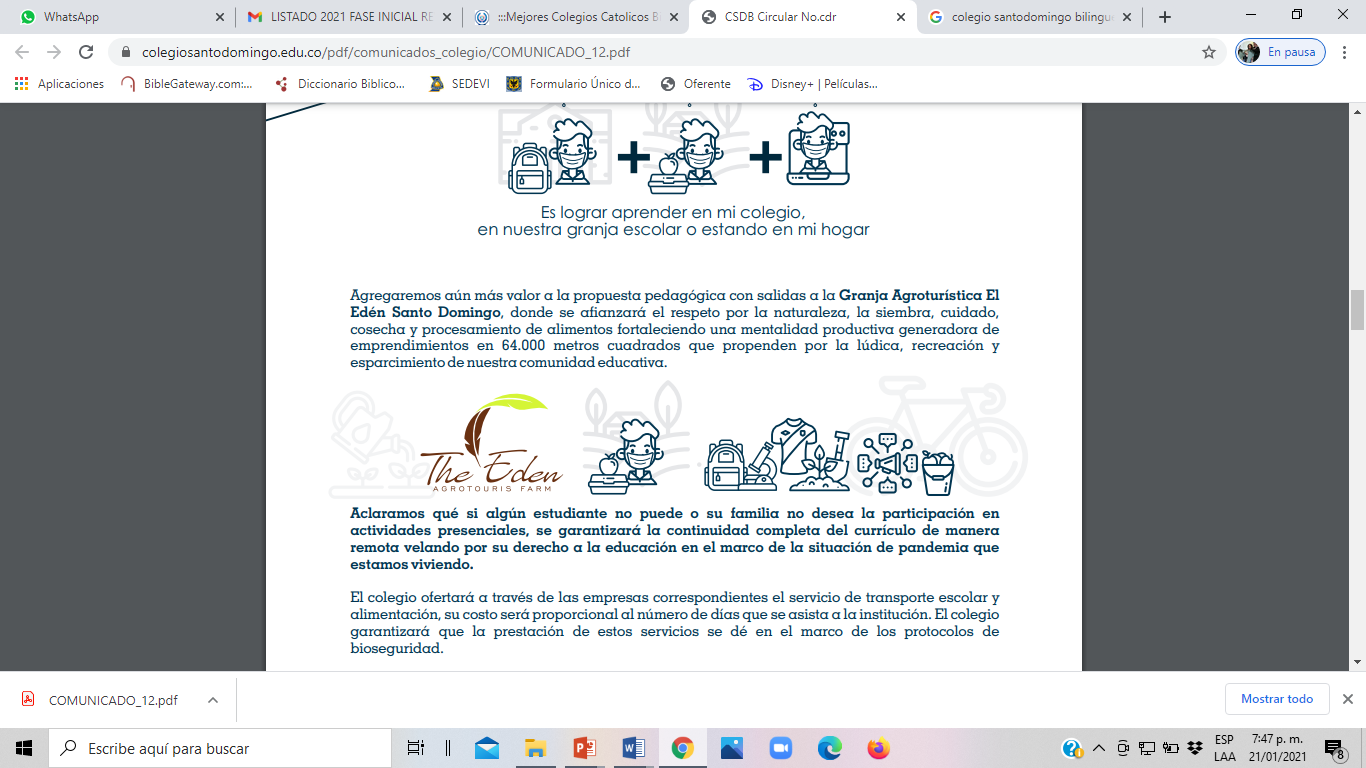 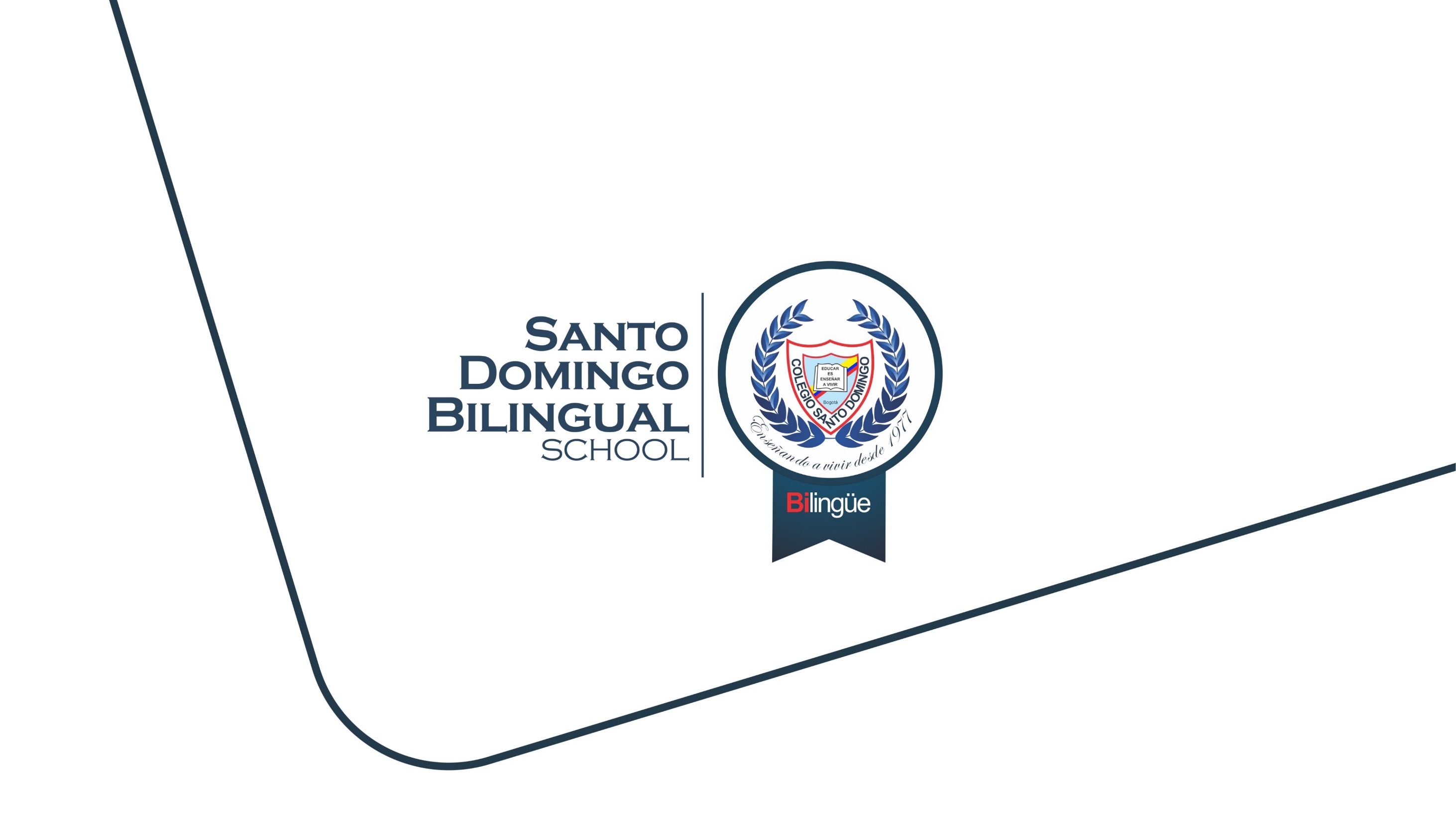